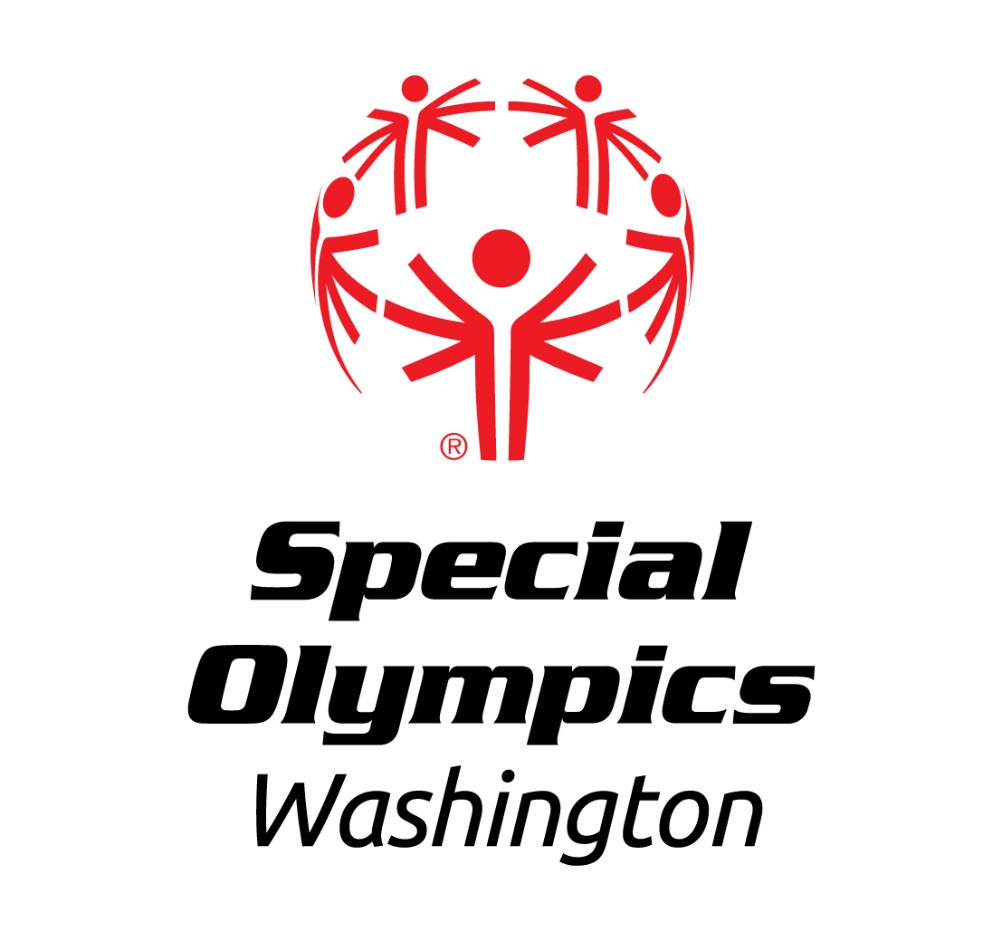 2016 Year-In-Review
2016  Year-in-Review
2016 Year-In-Review
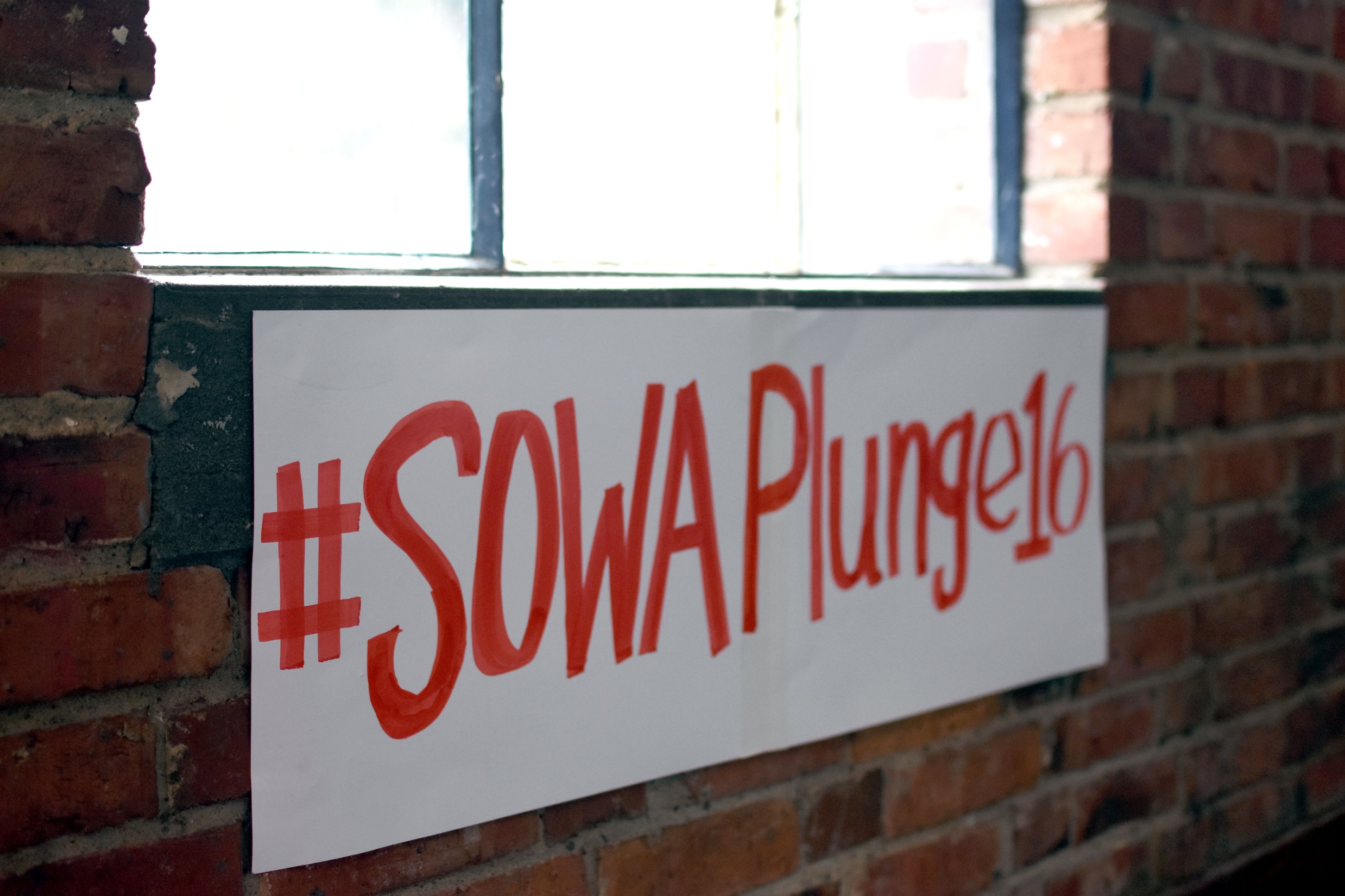 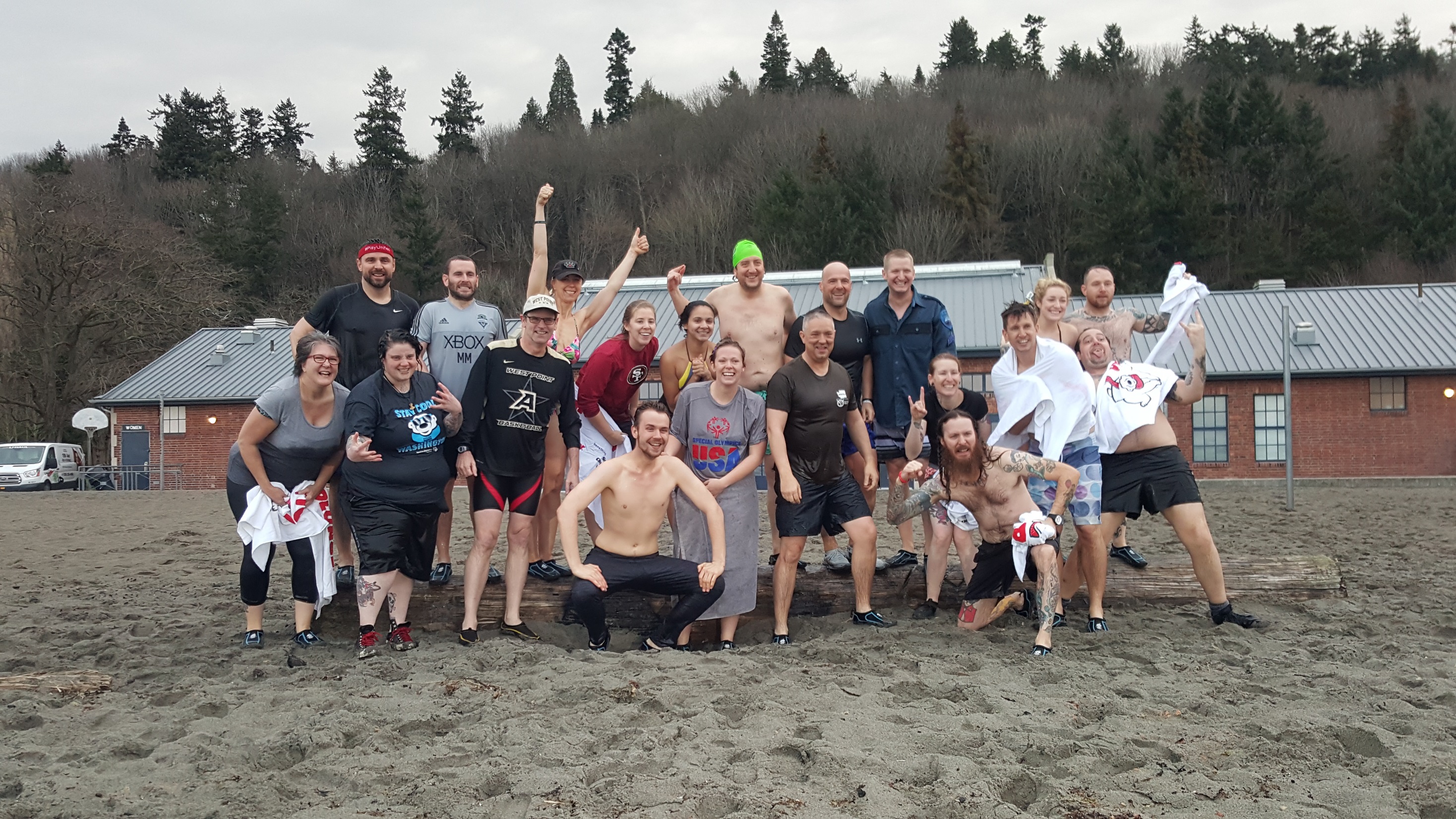 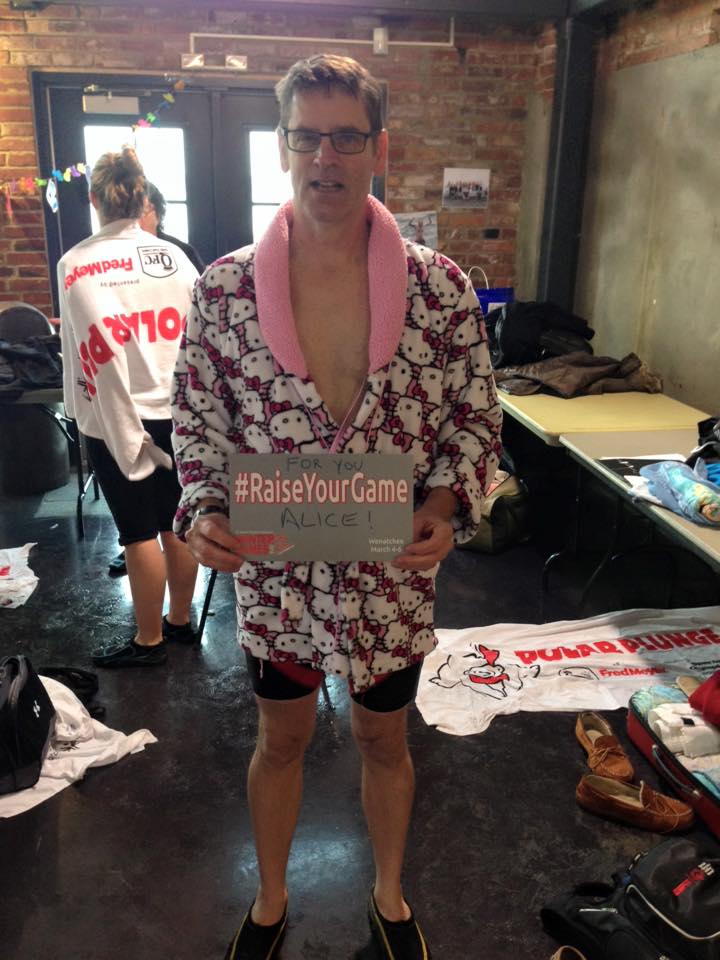 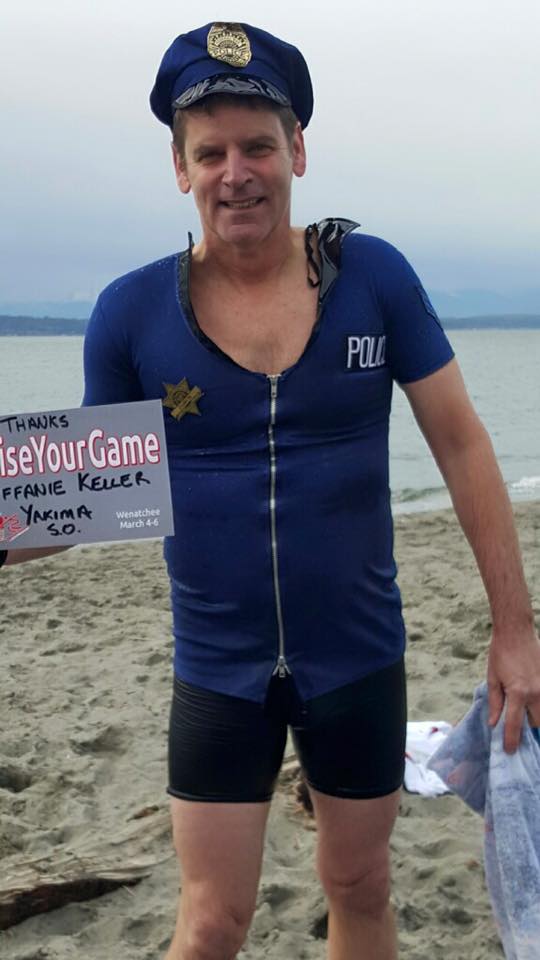 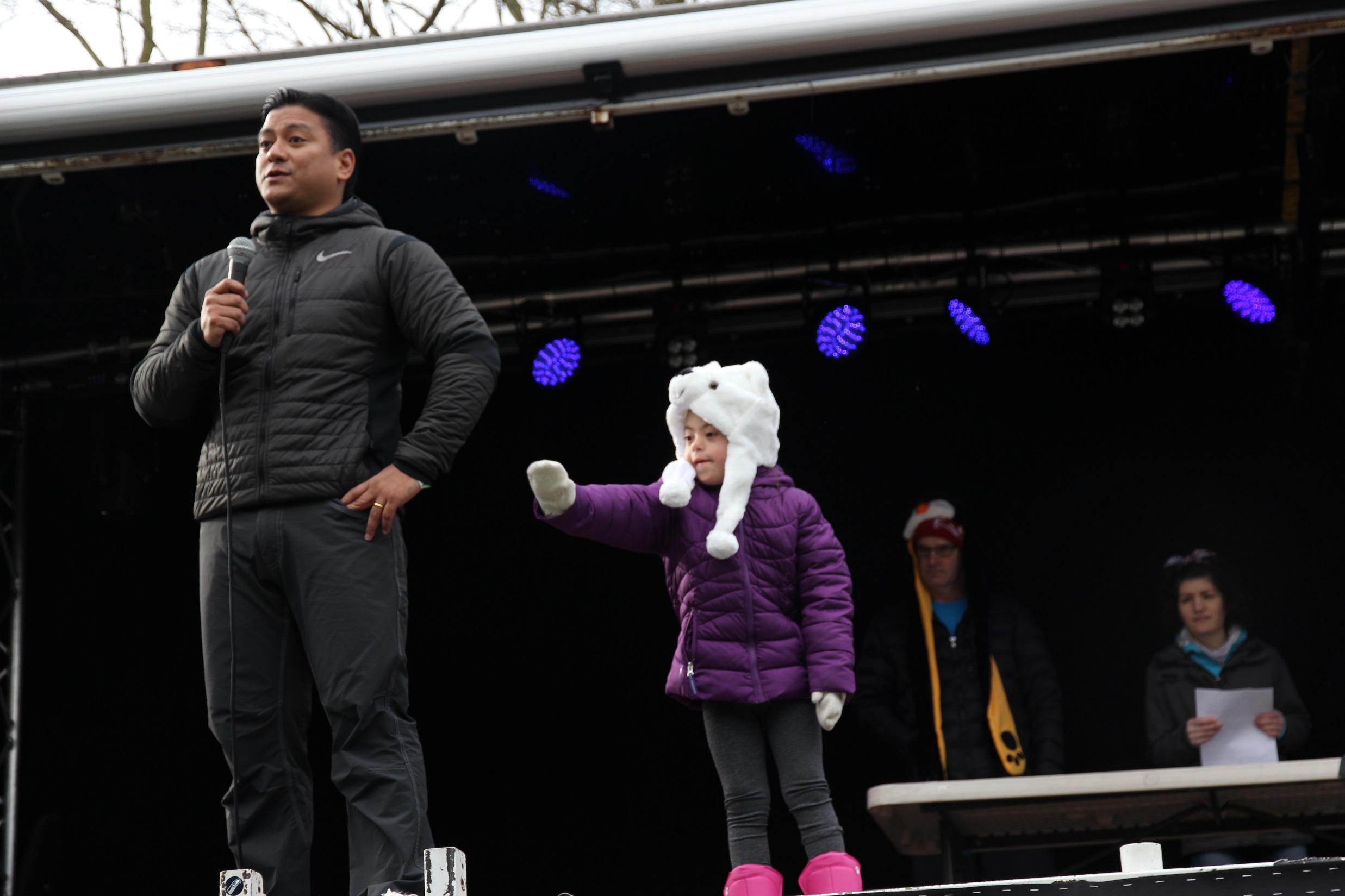 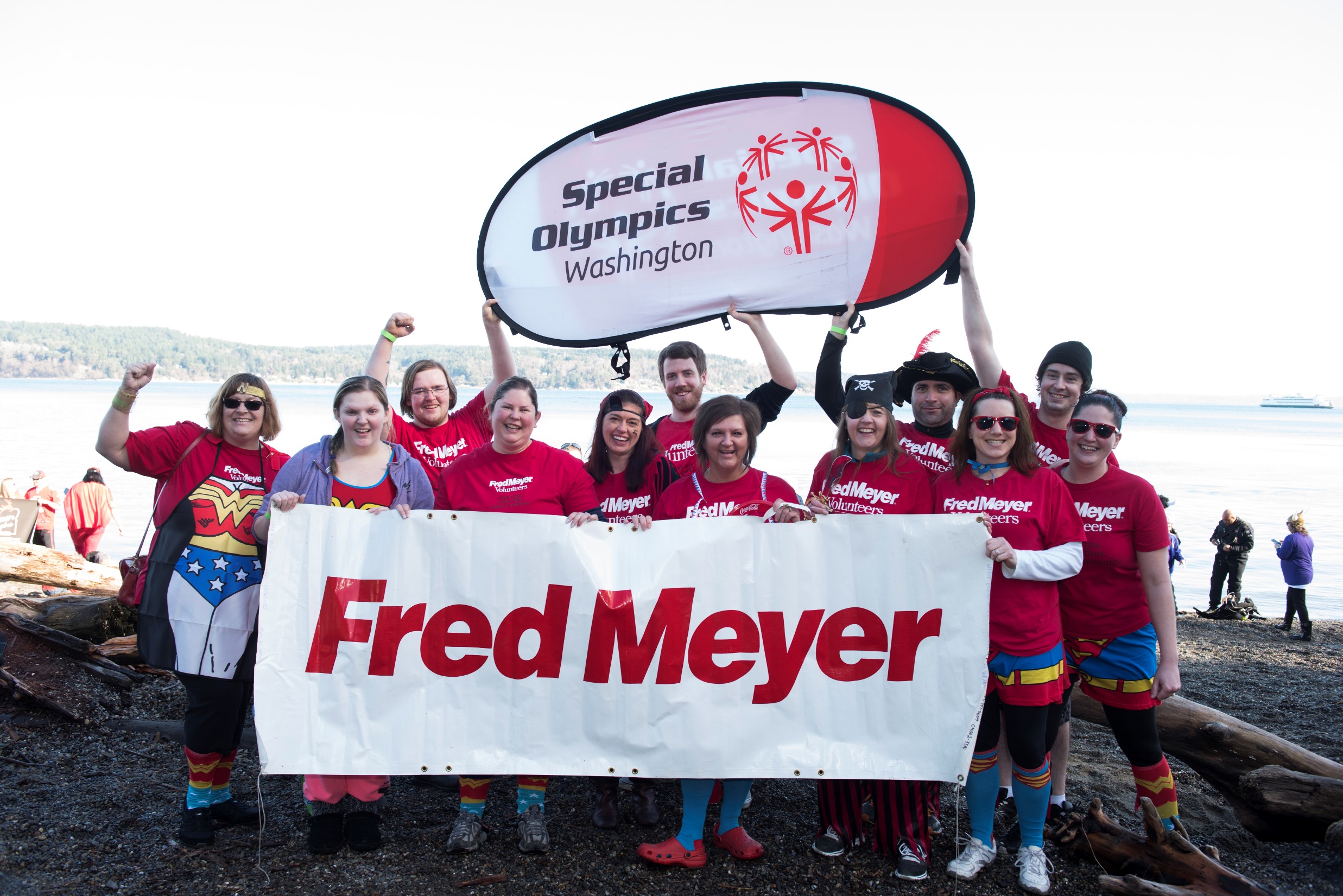 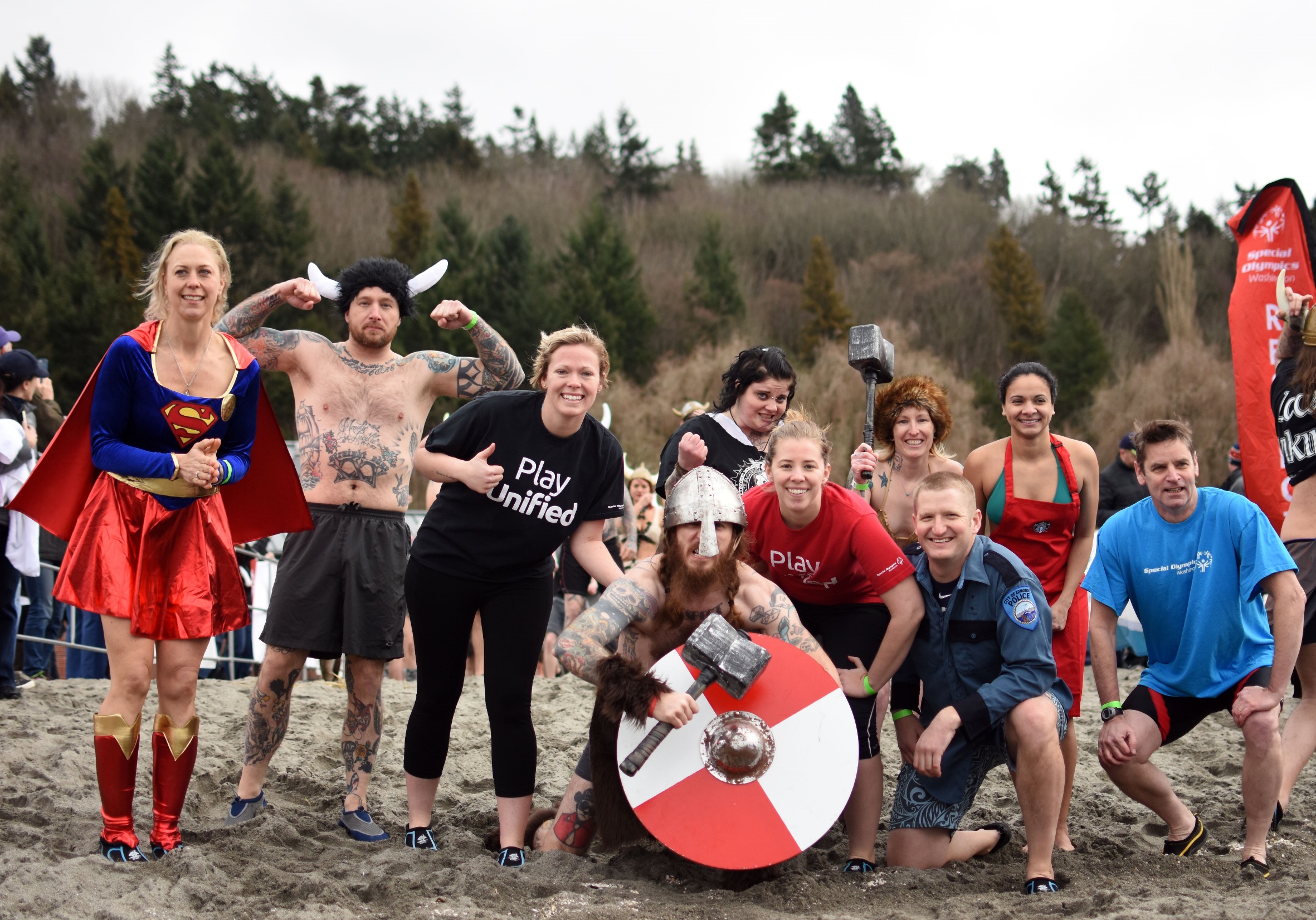 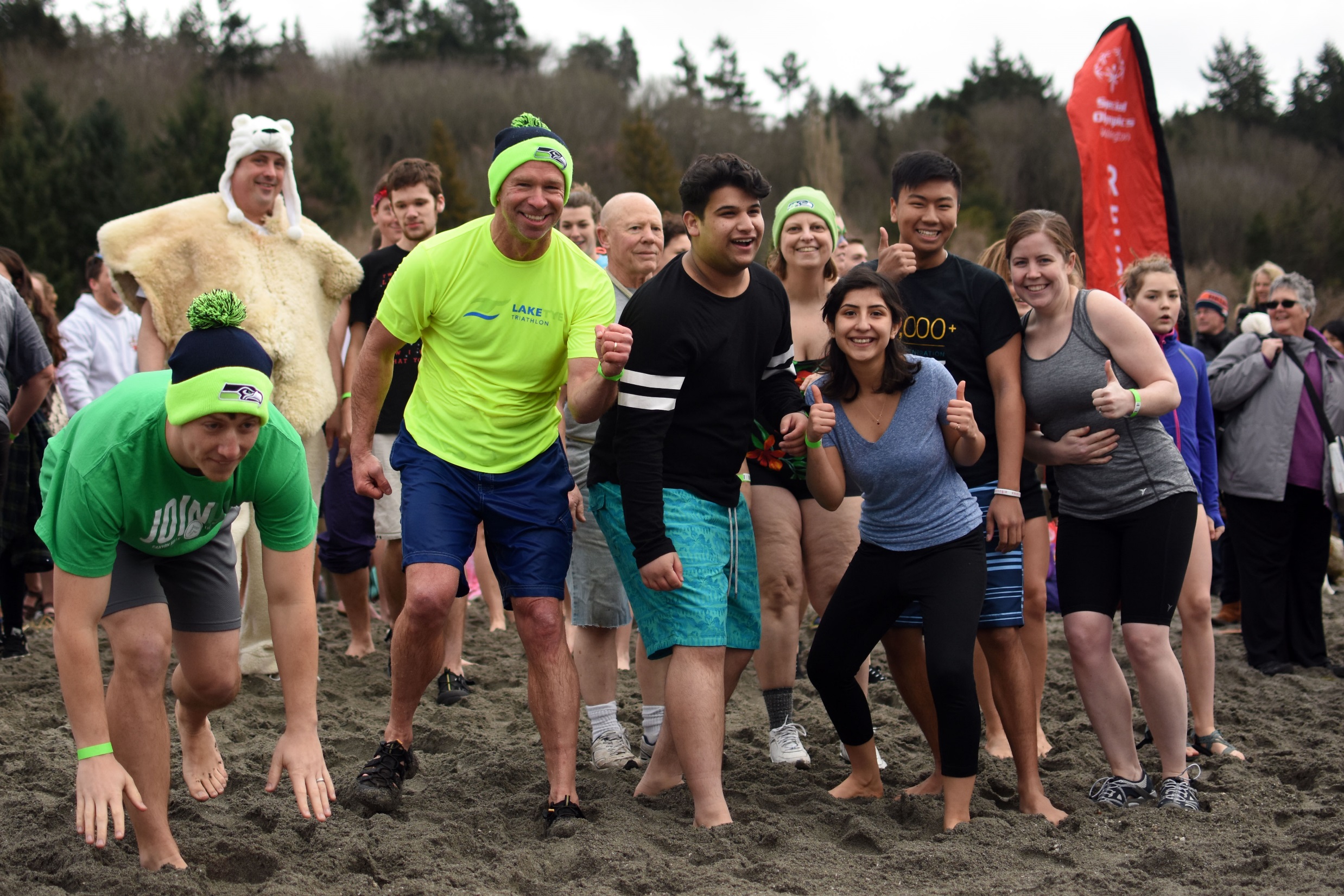 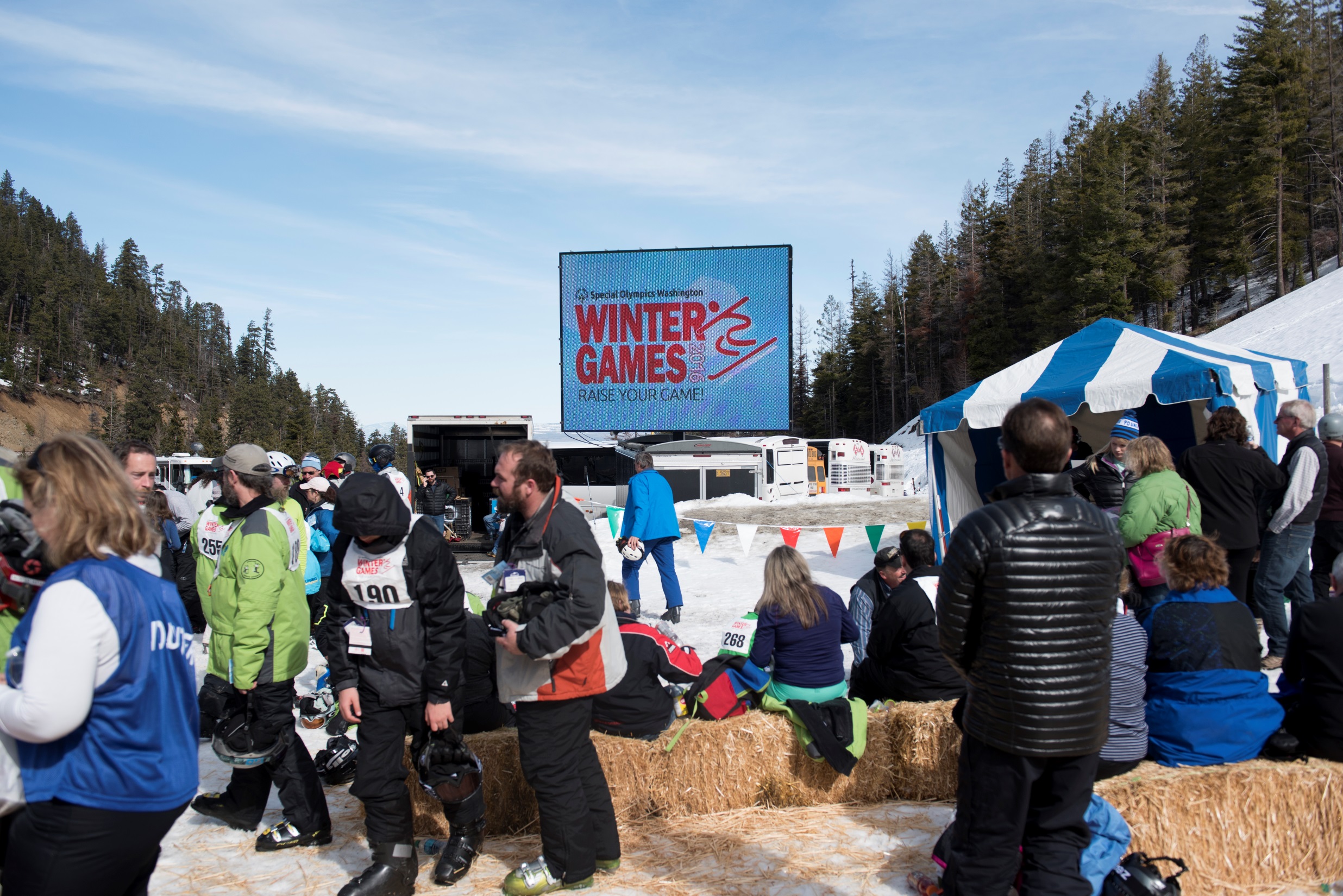 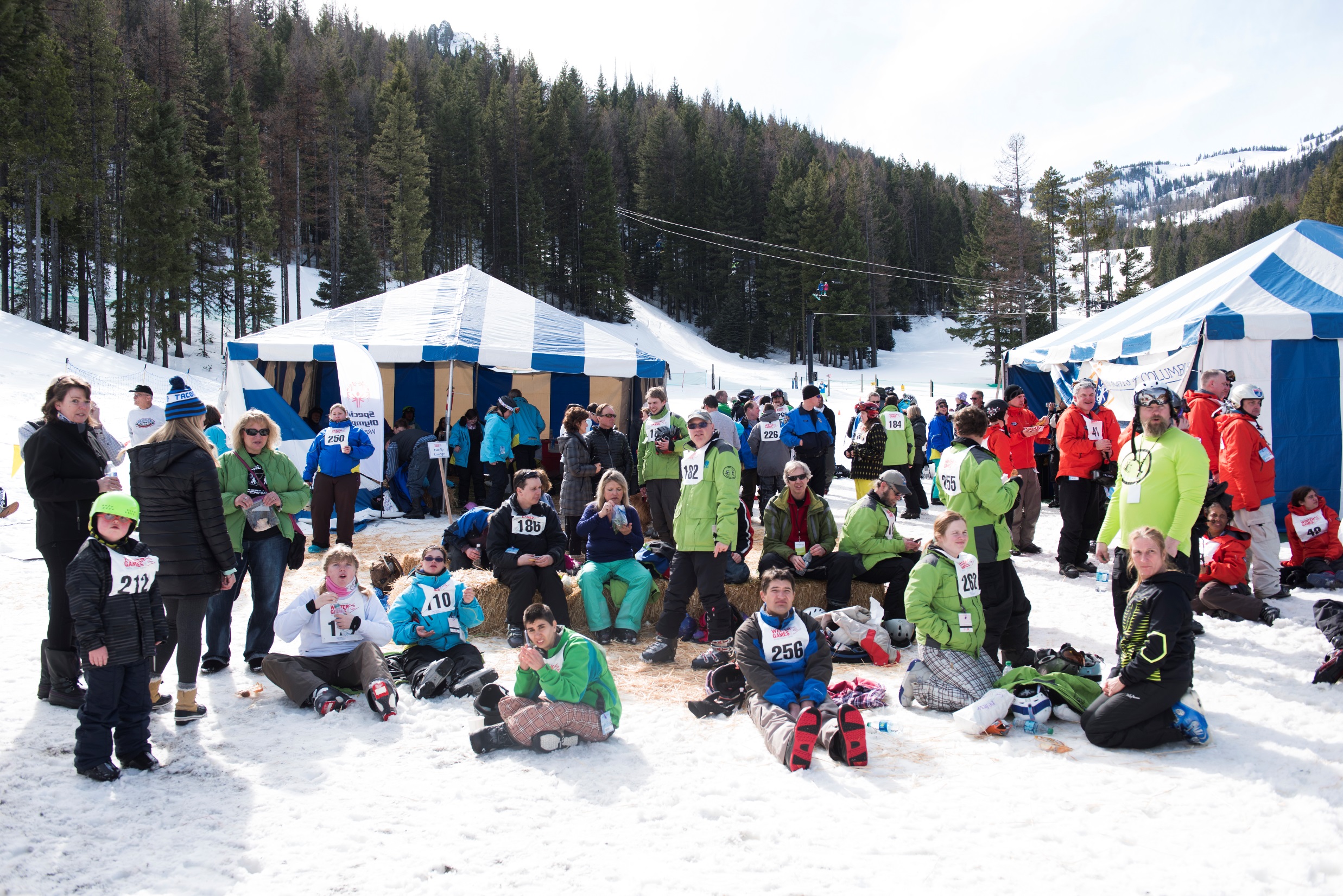 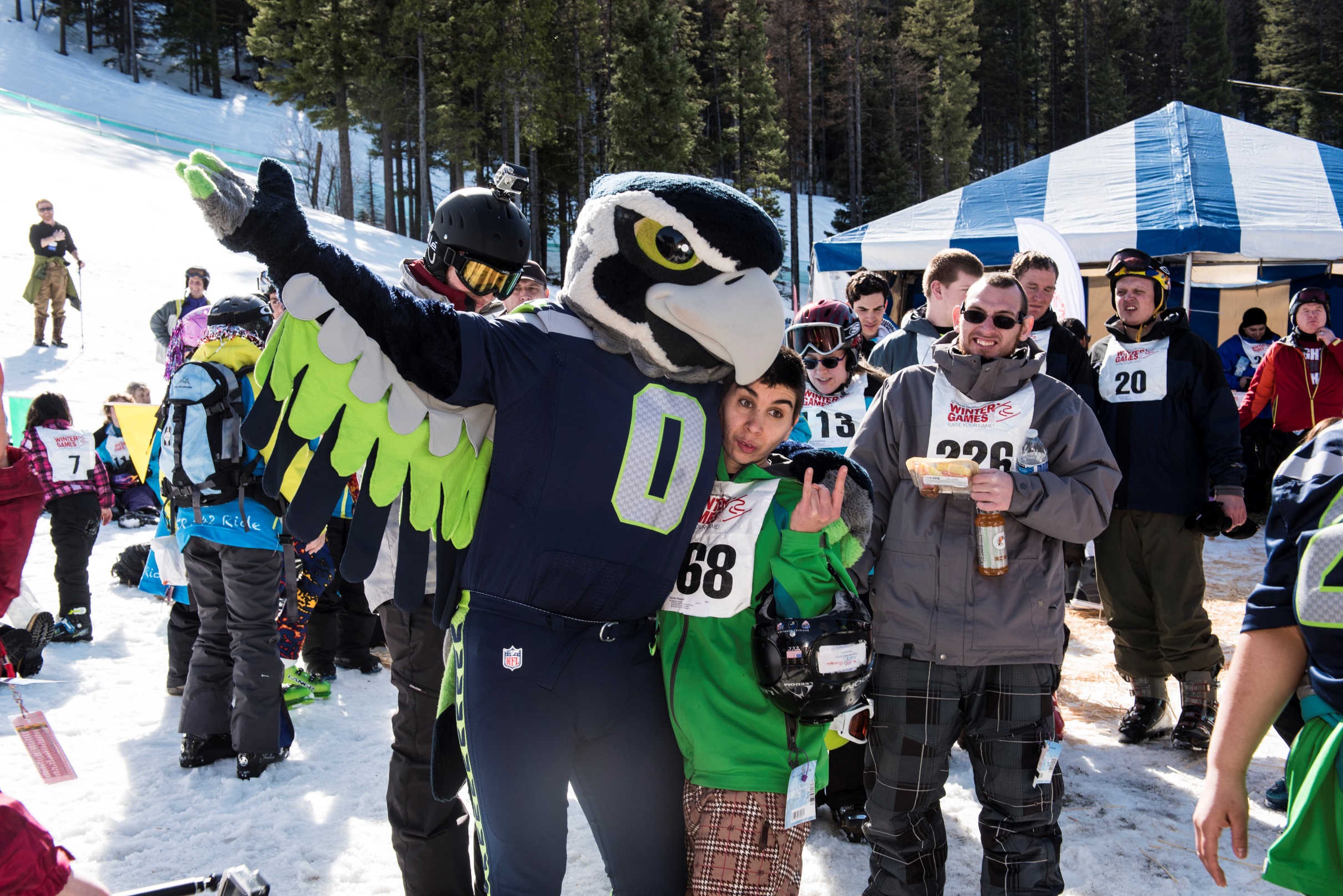 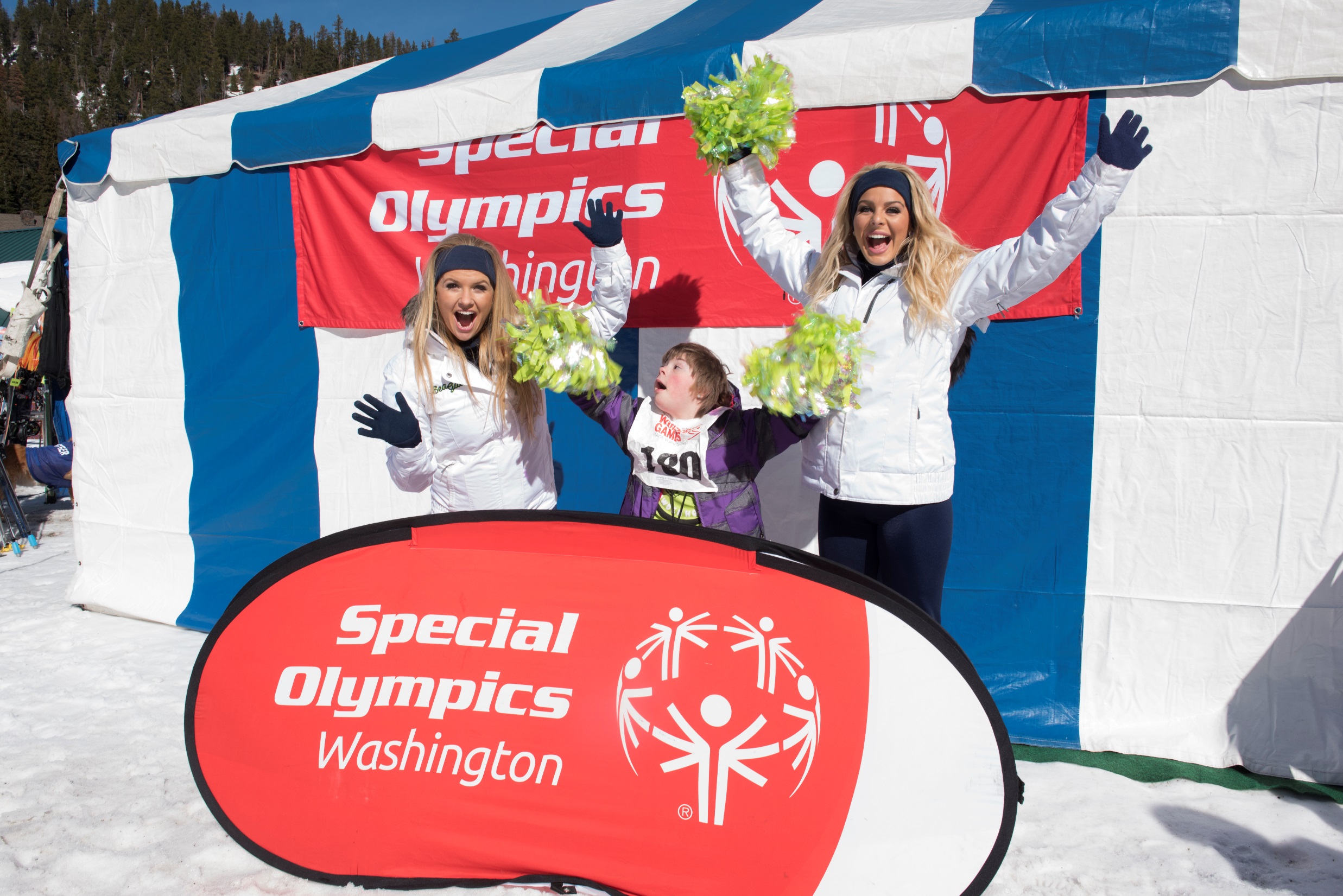 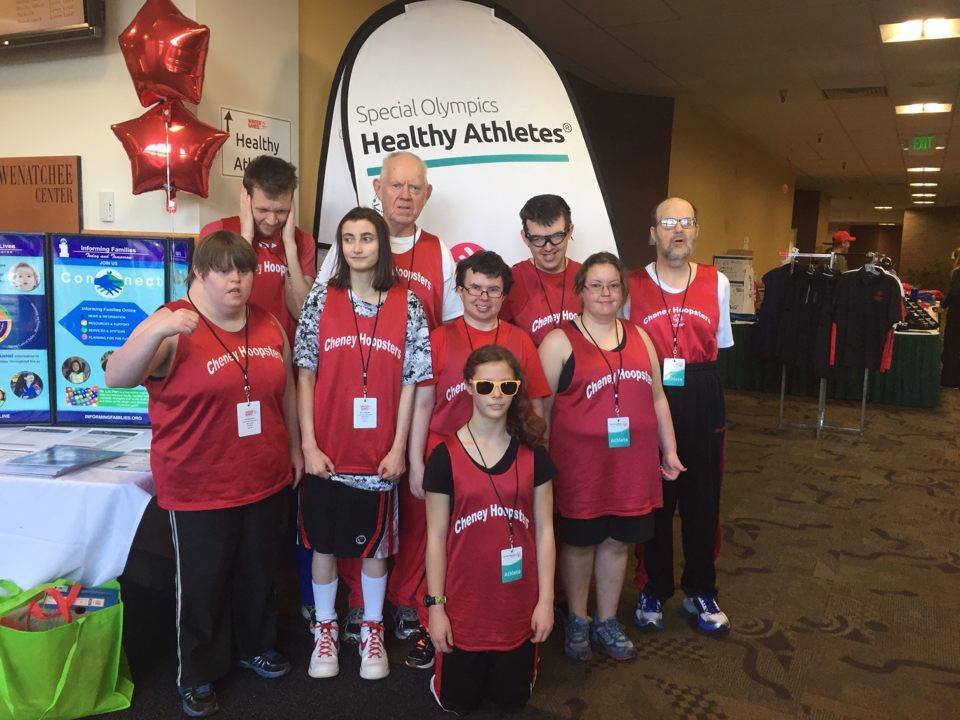 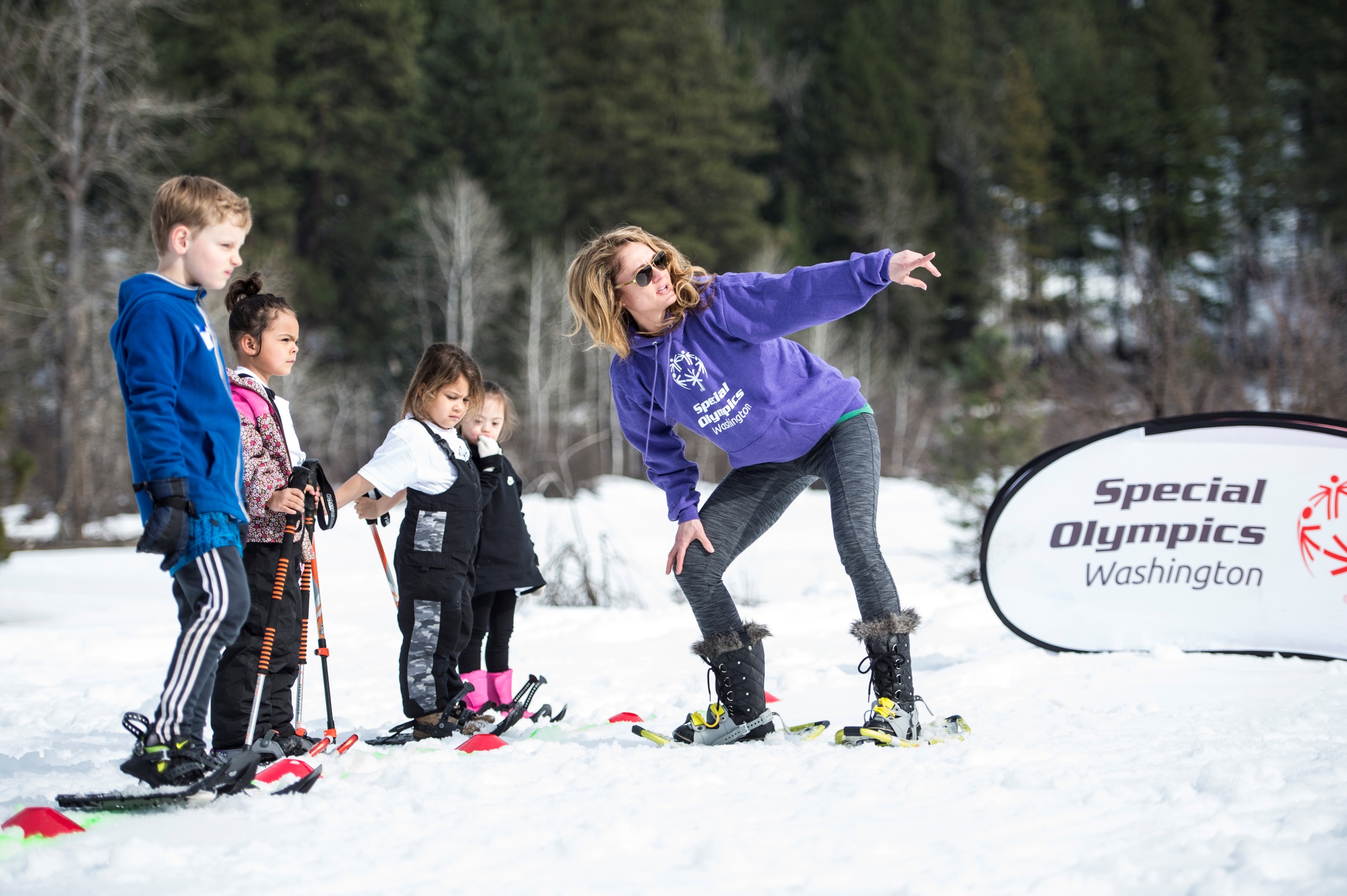 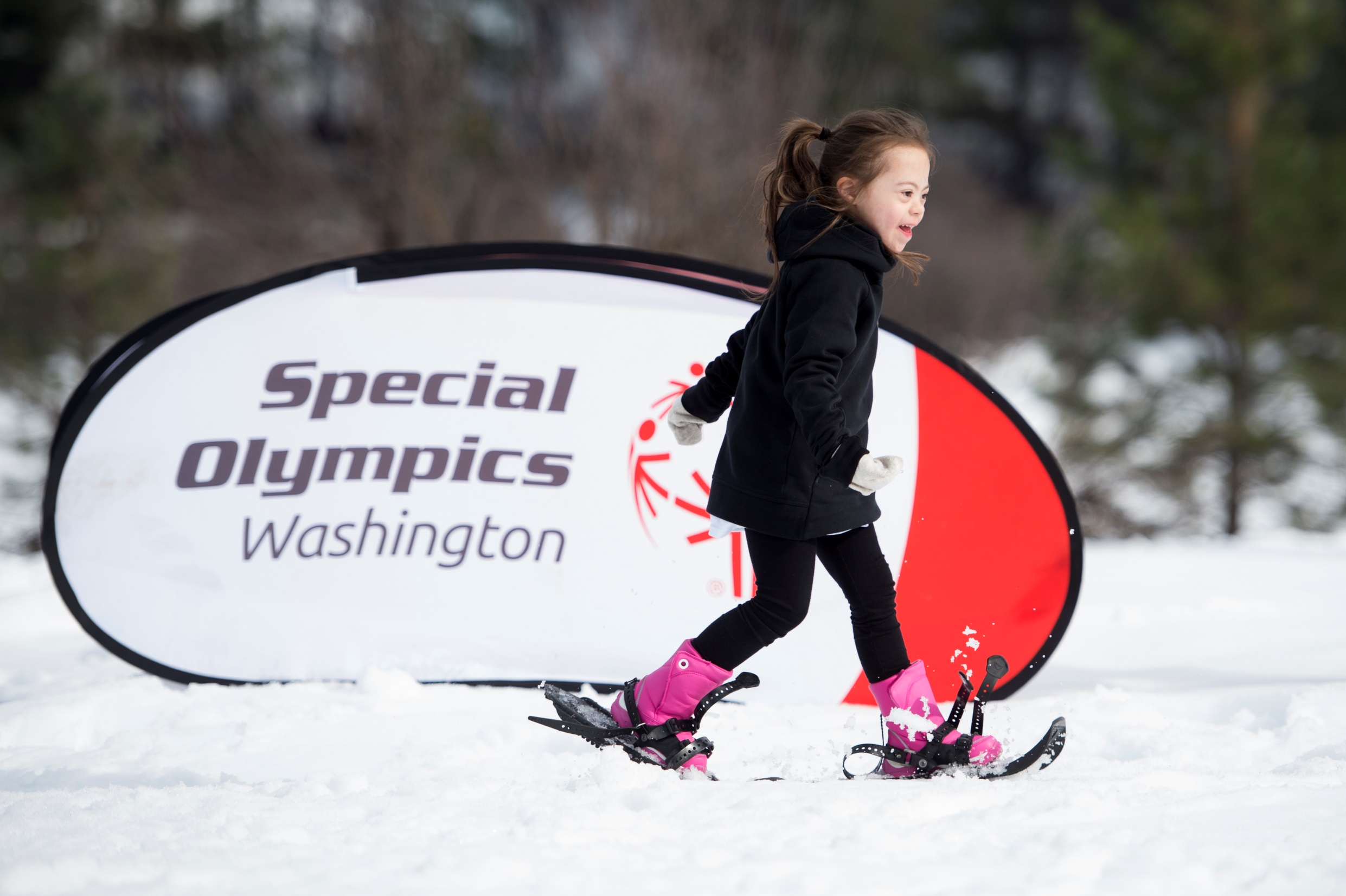 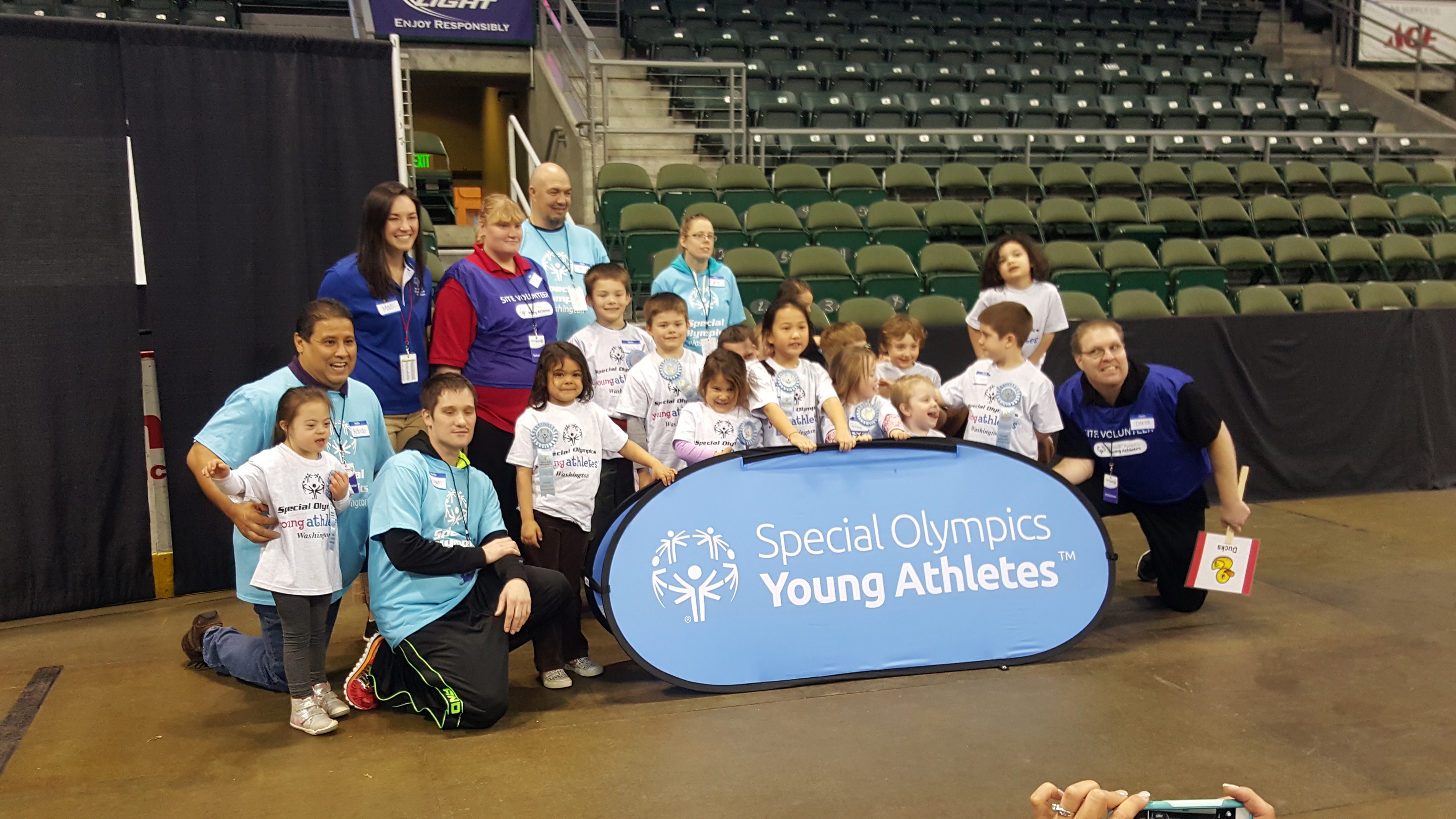 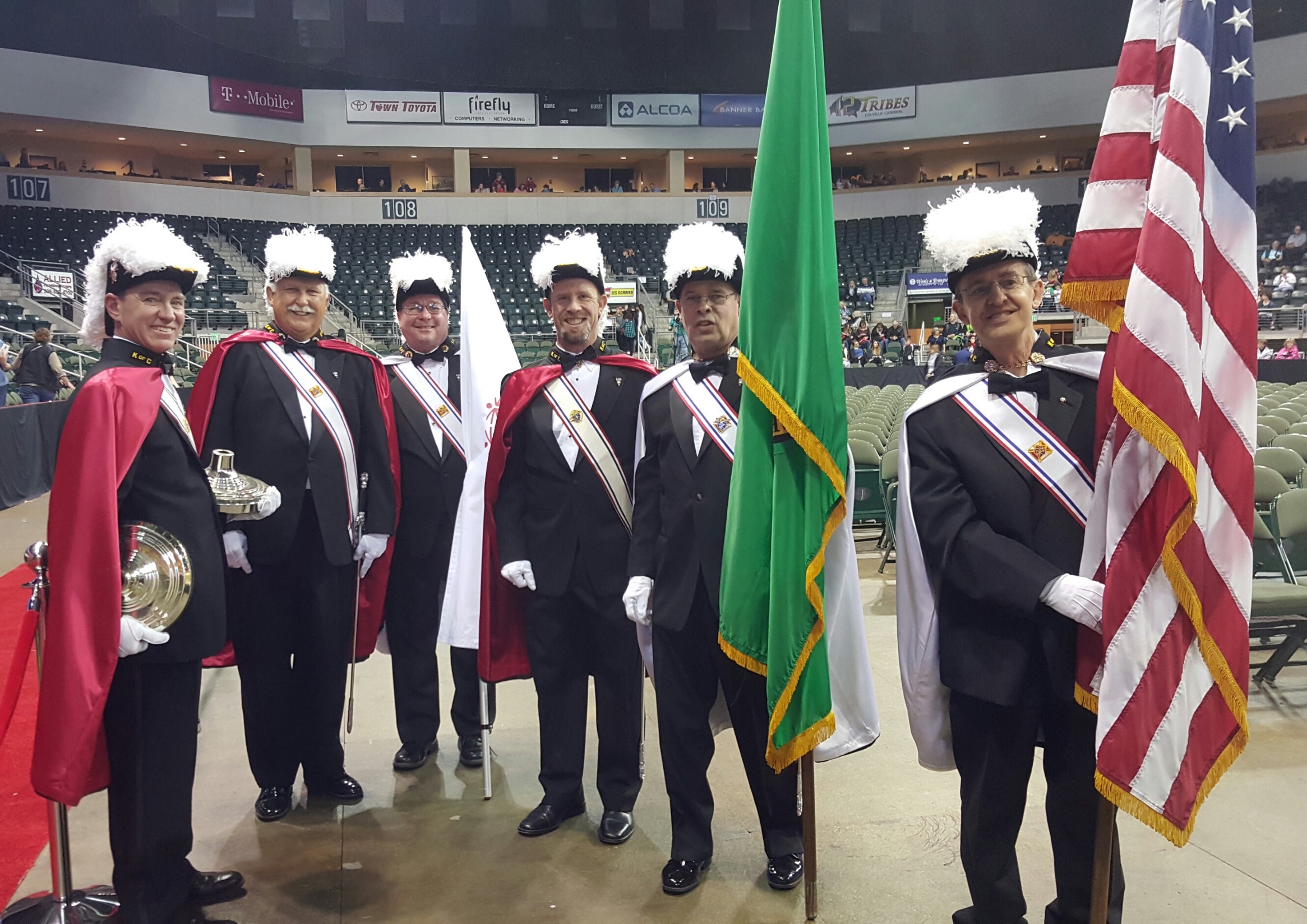 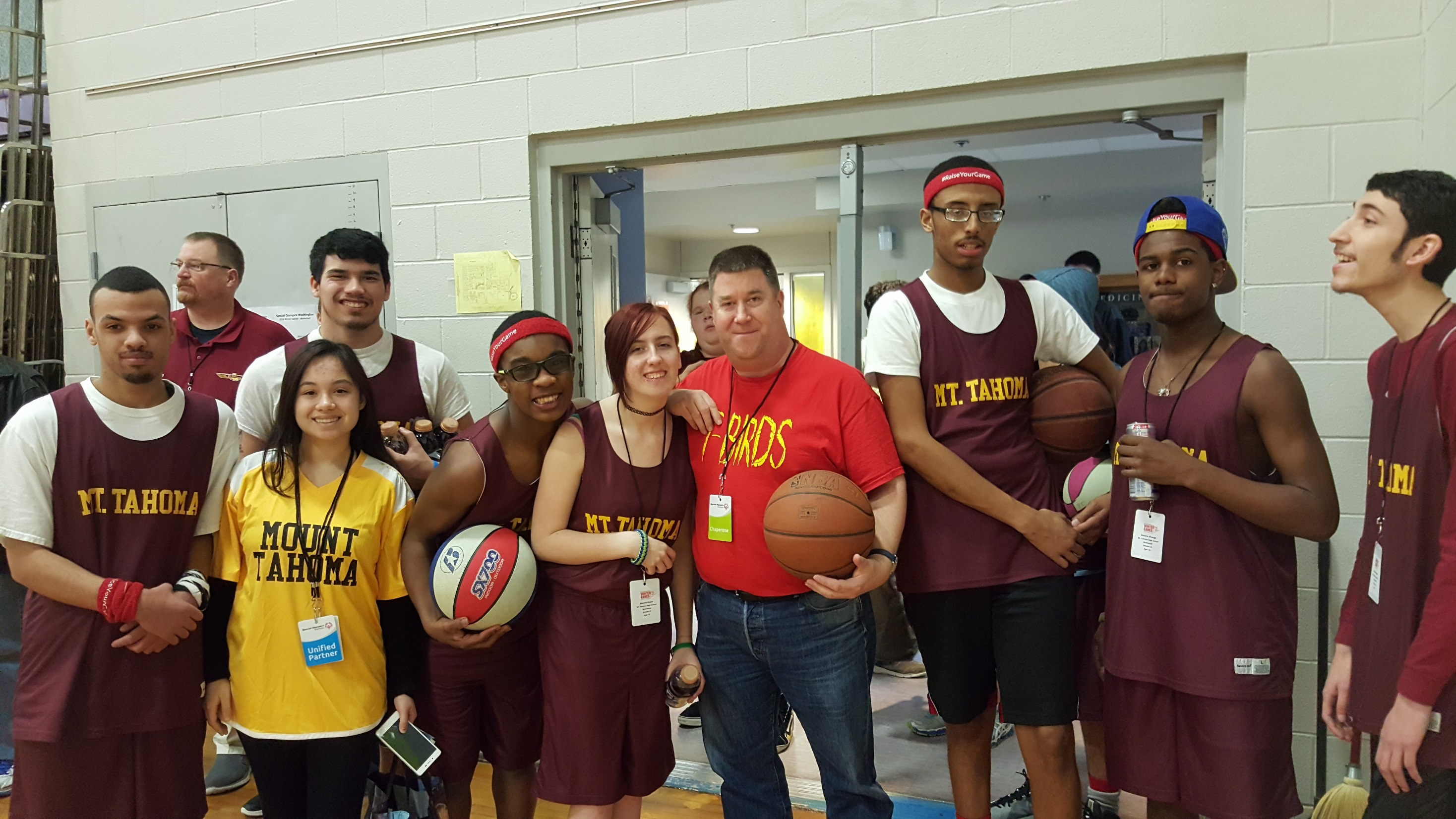 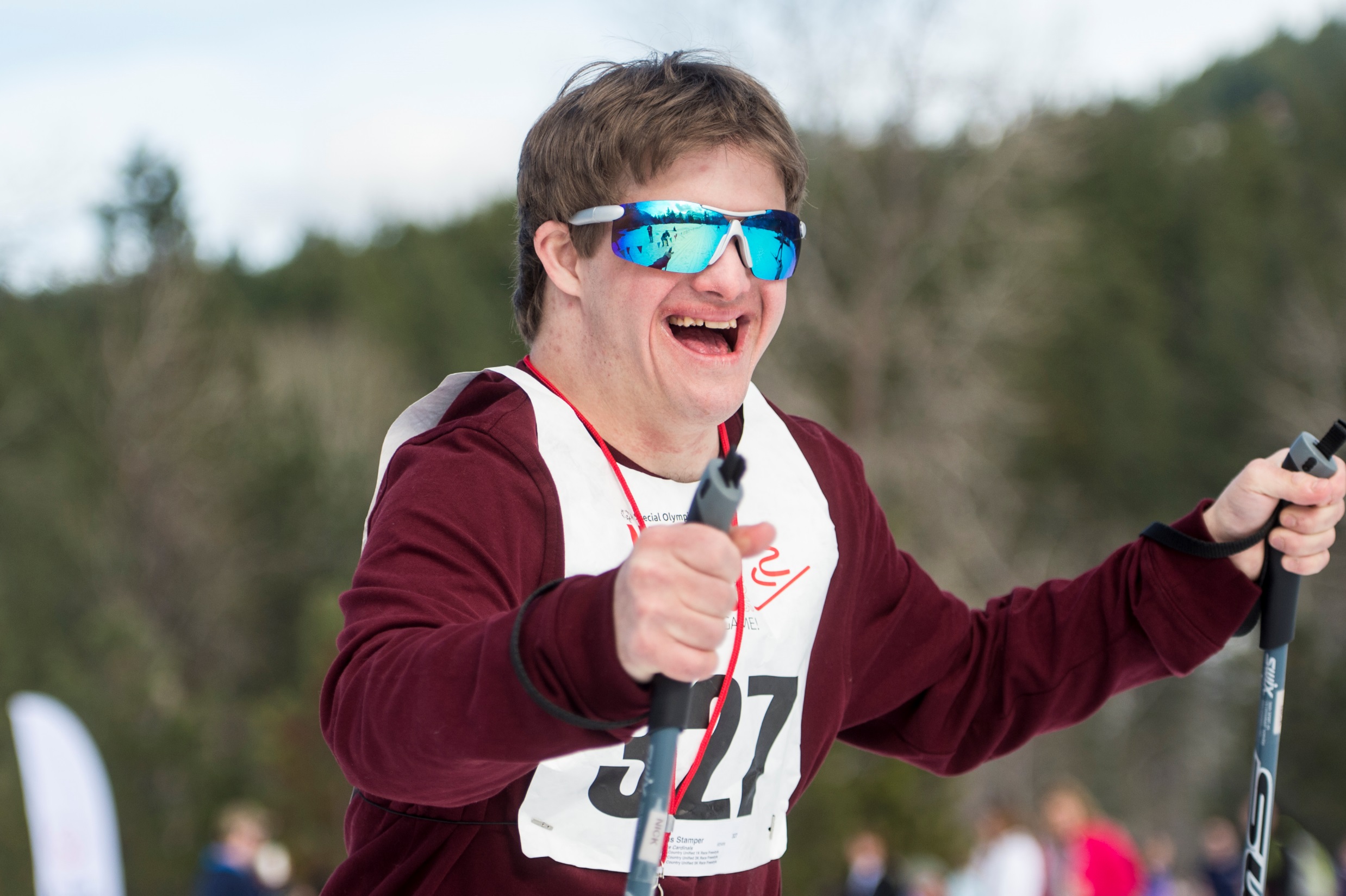 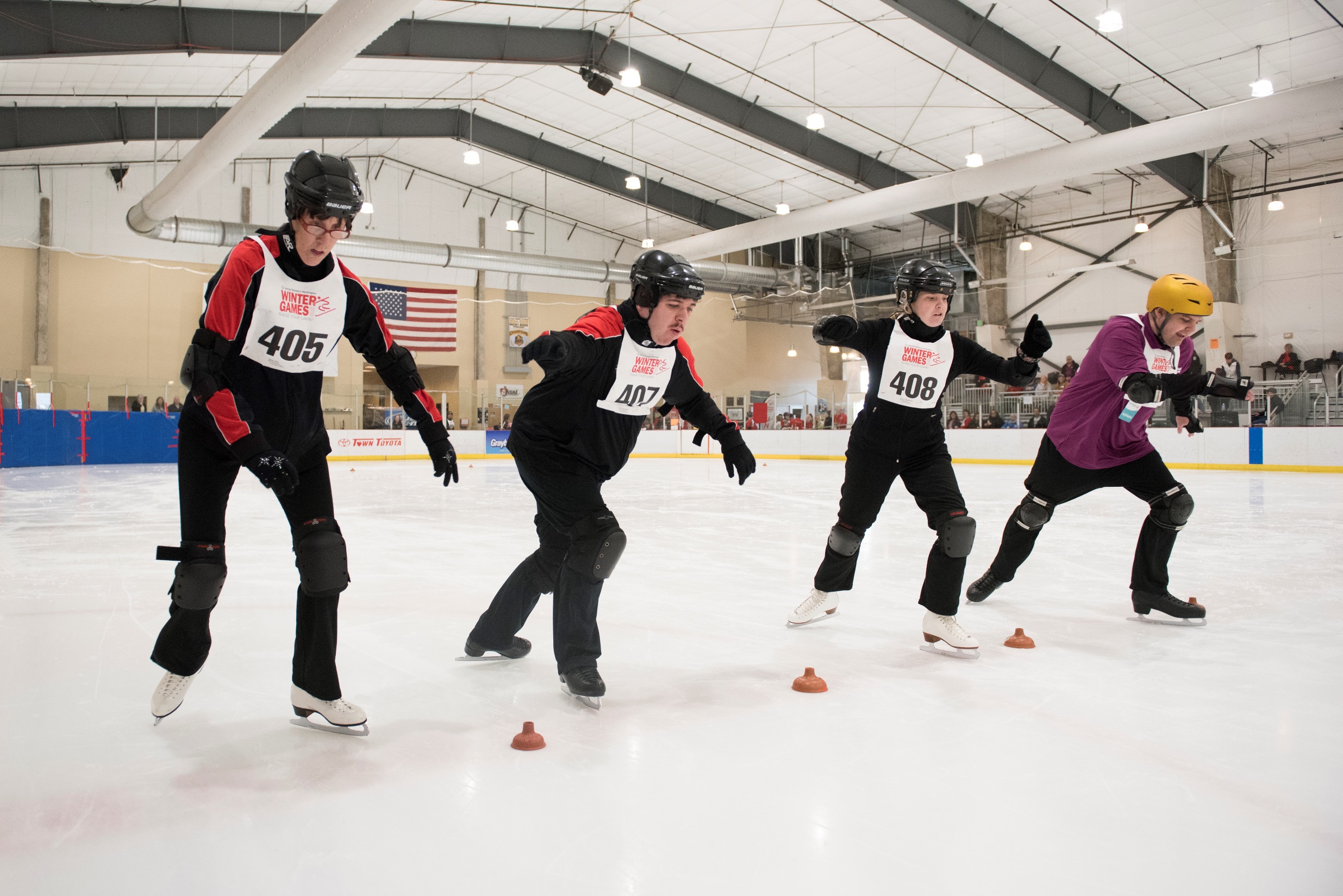 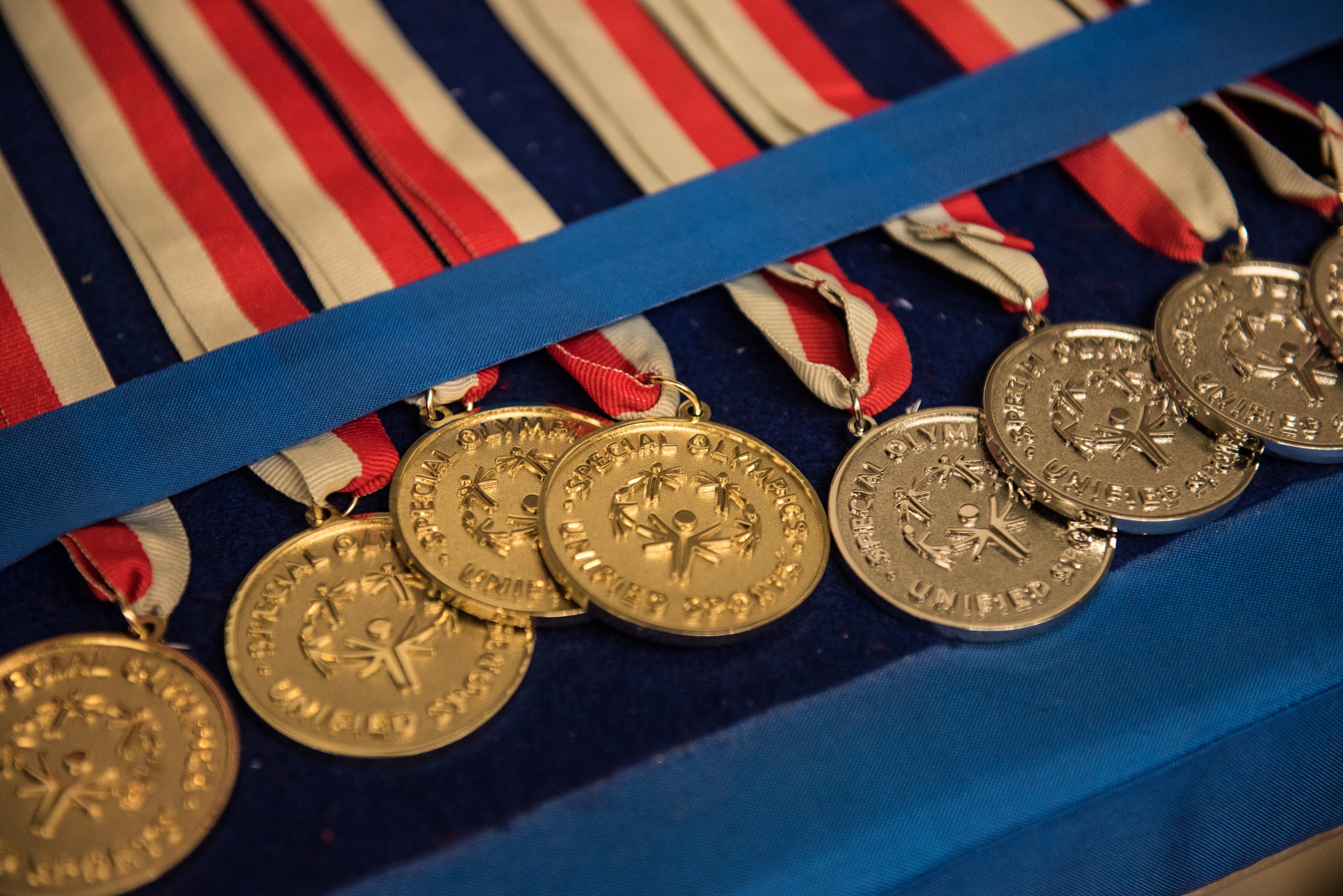 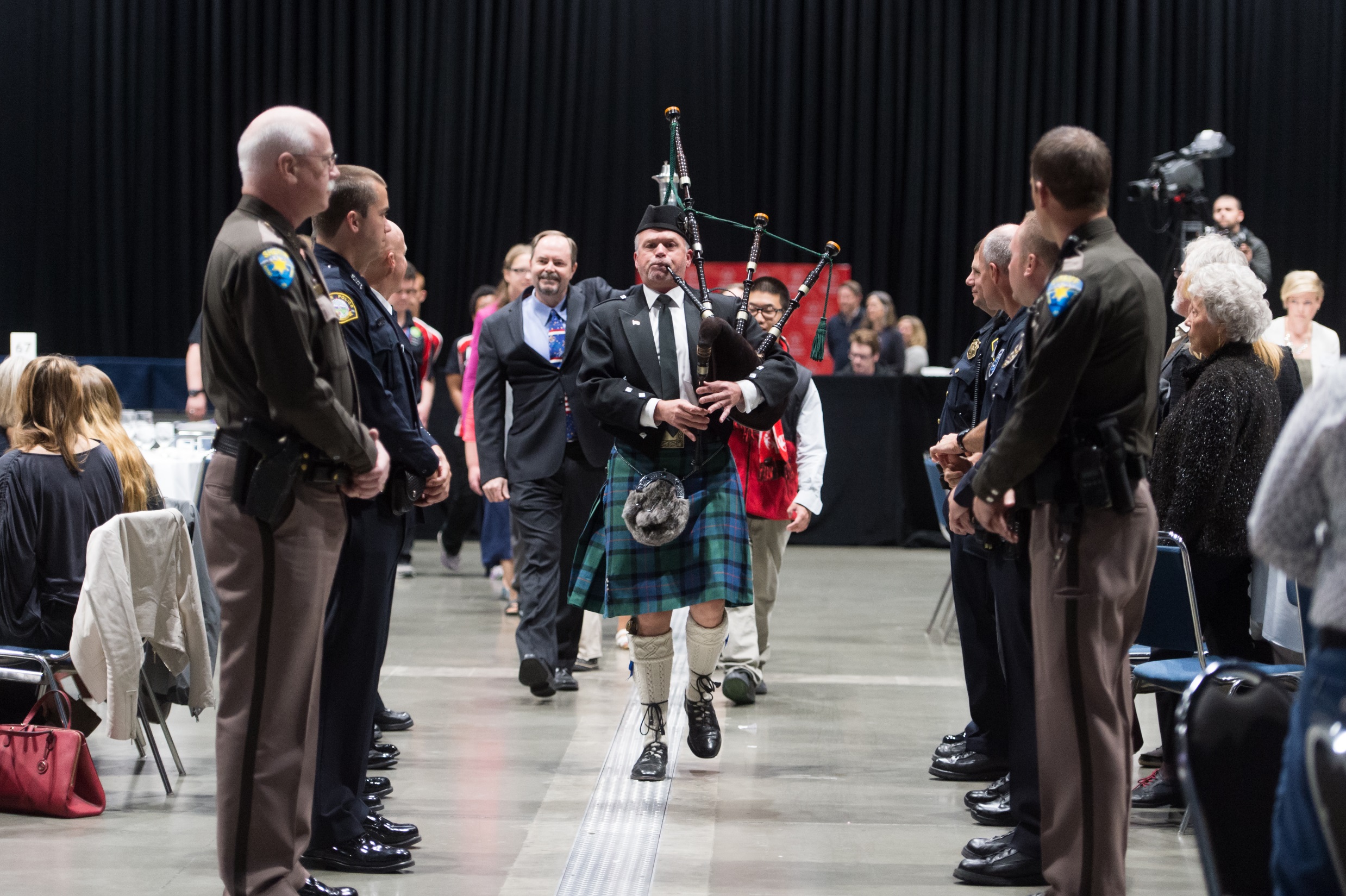 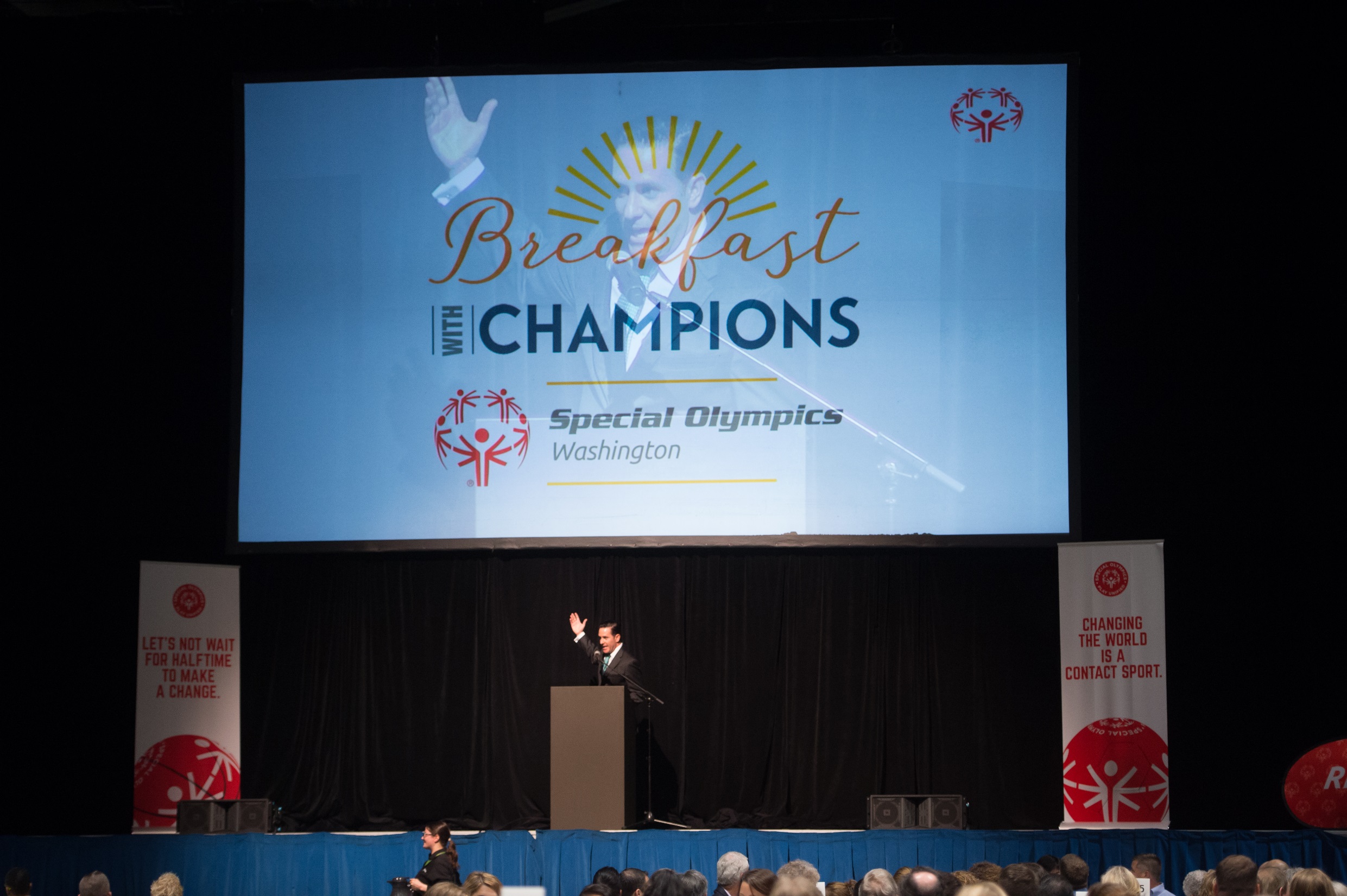 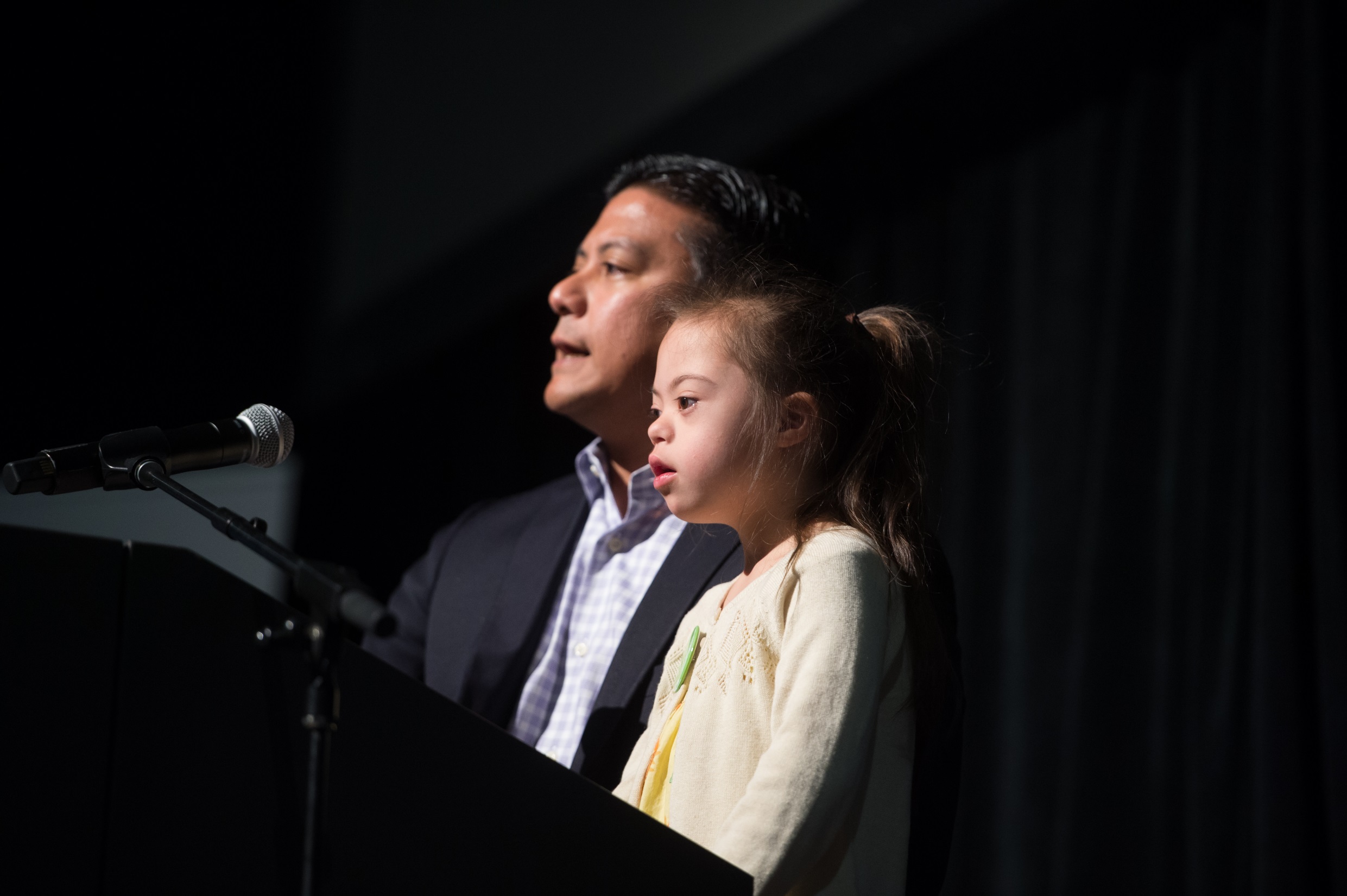 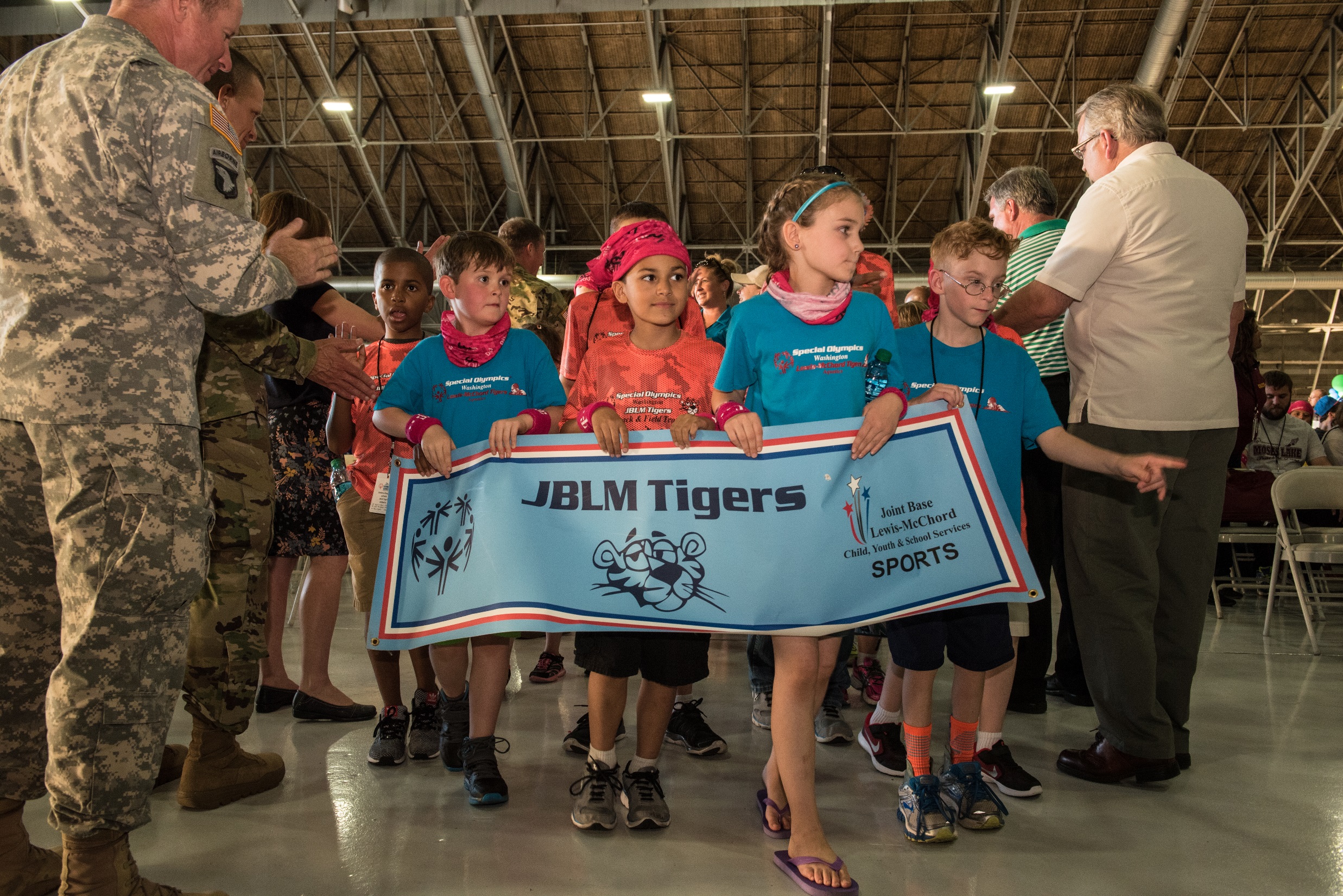 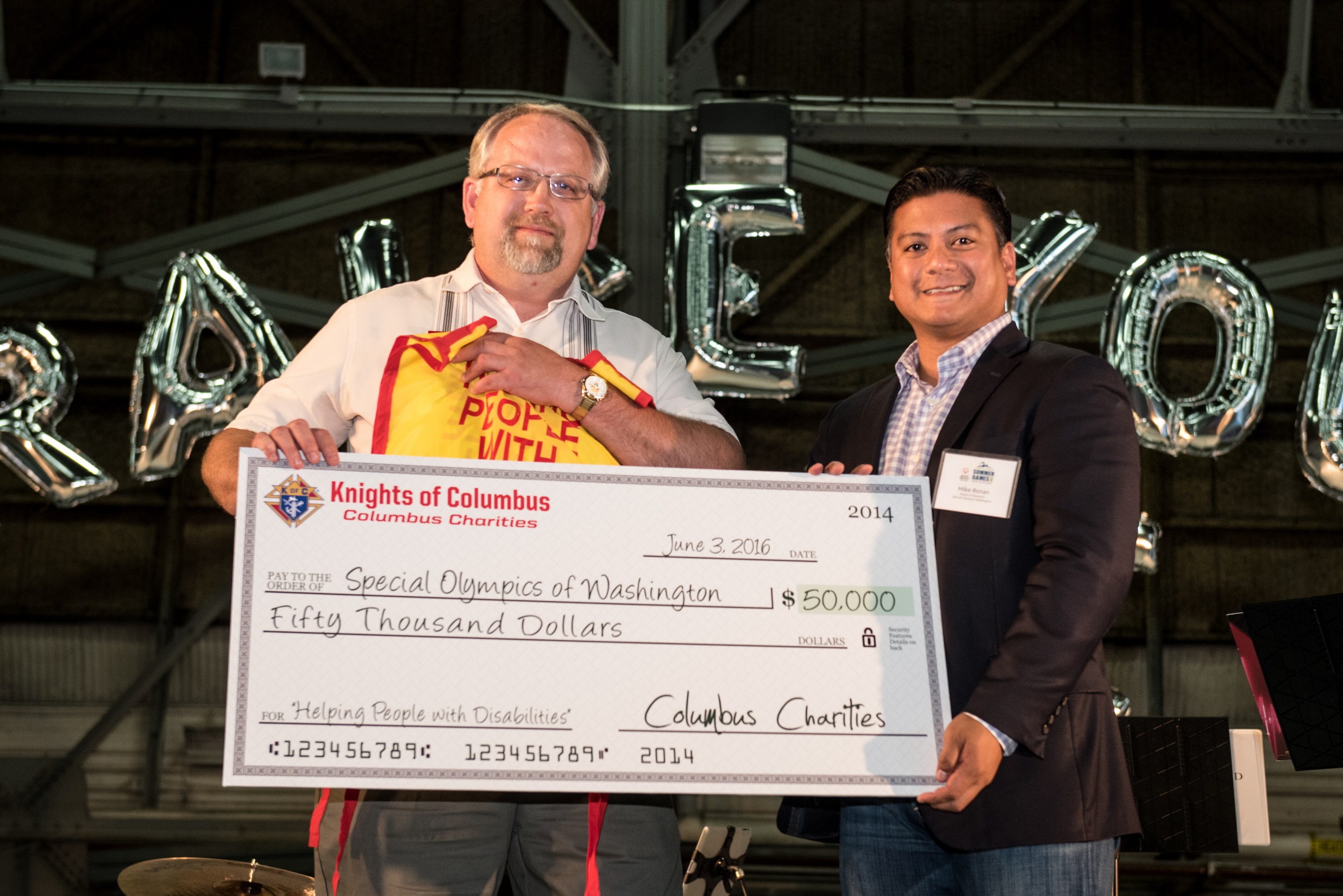 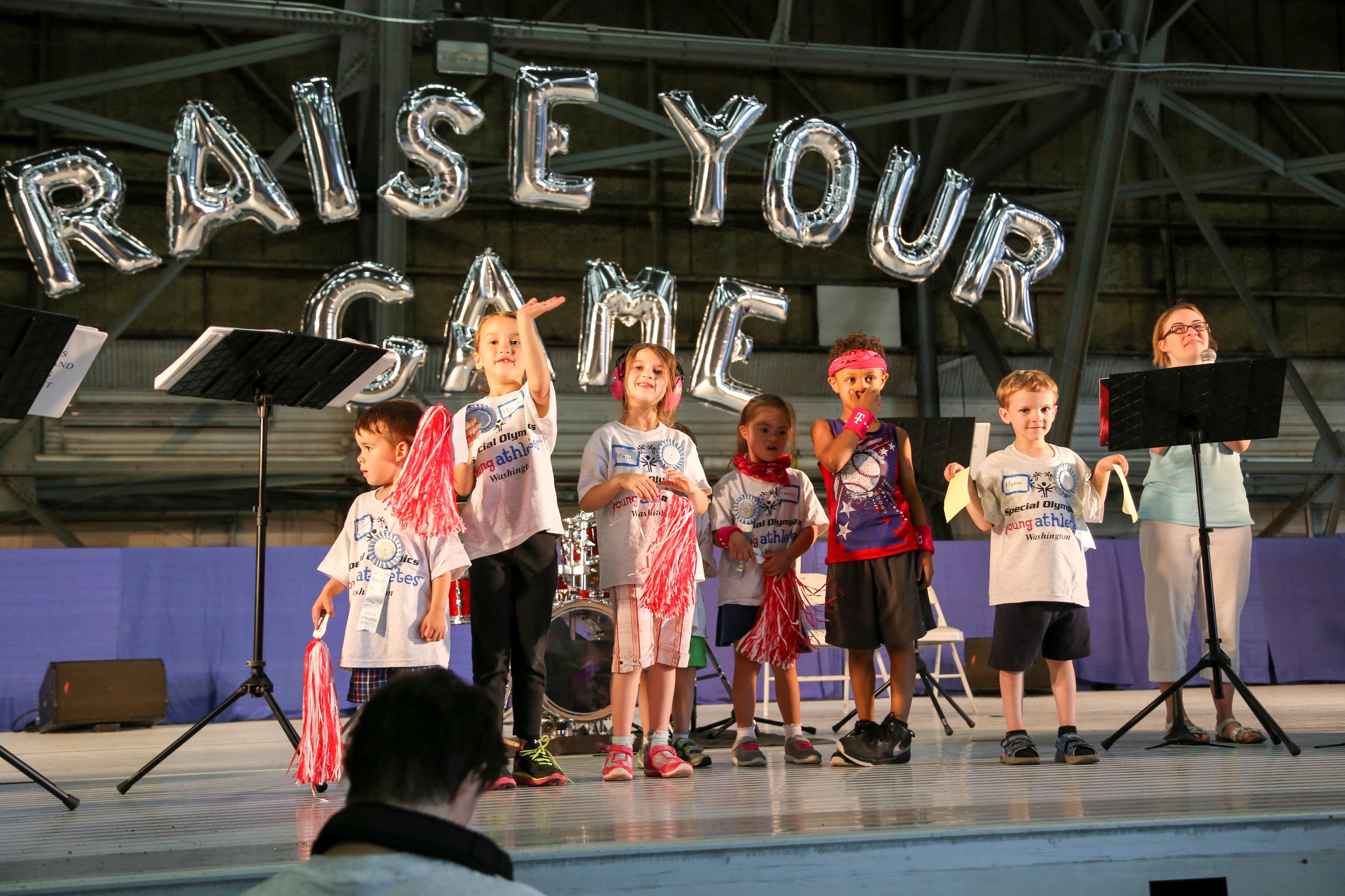 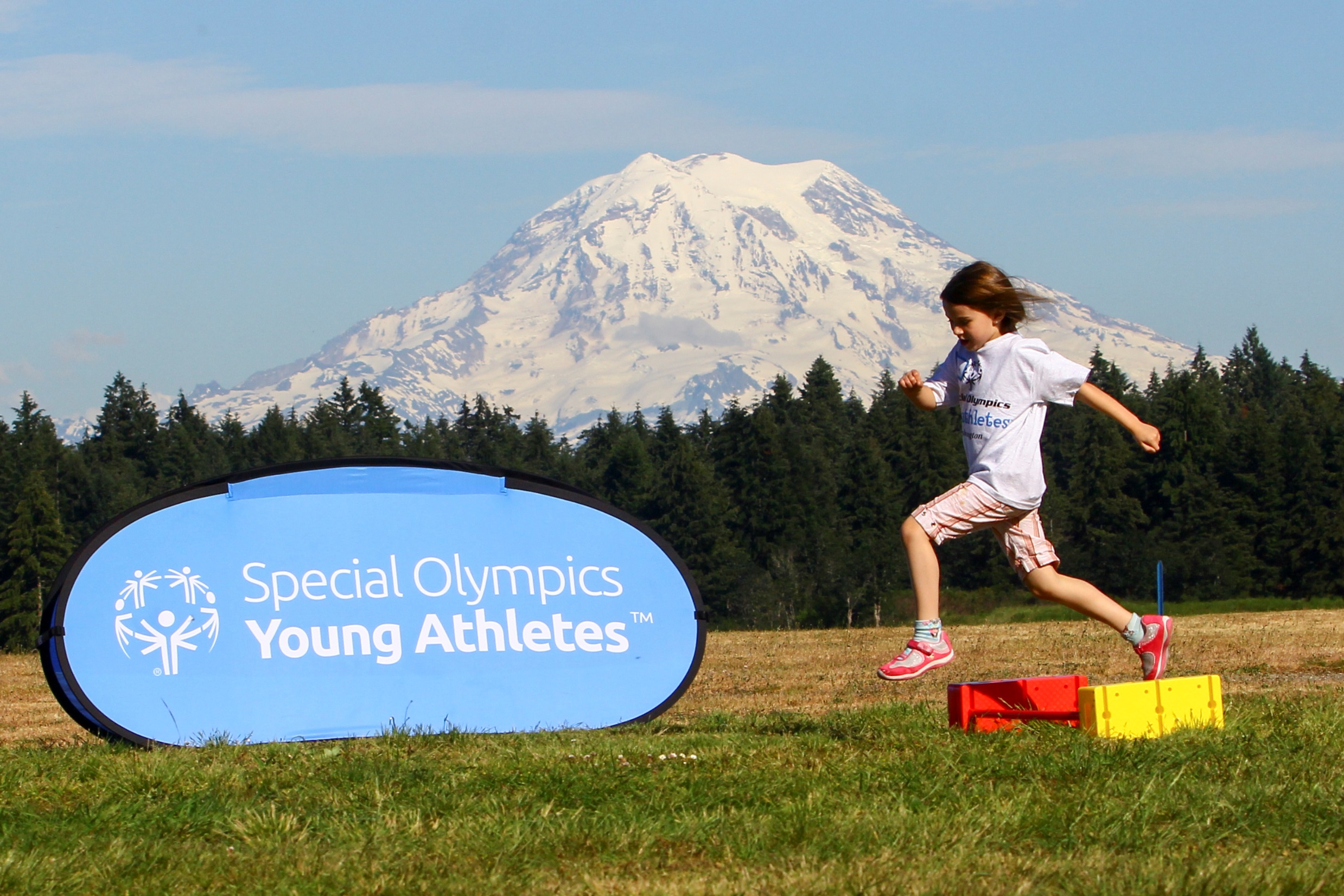 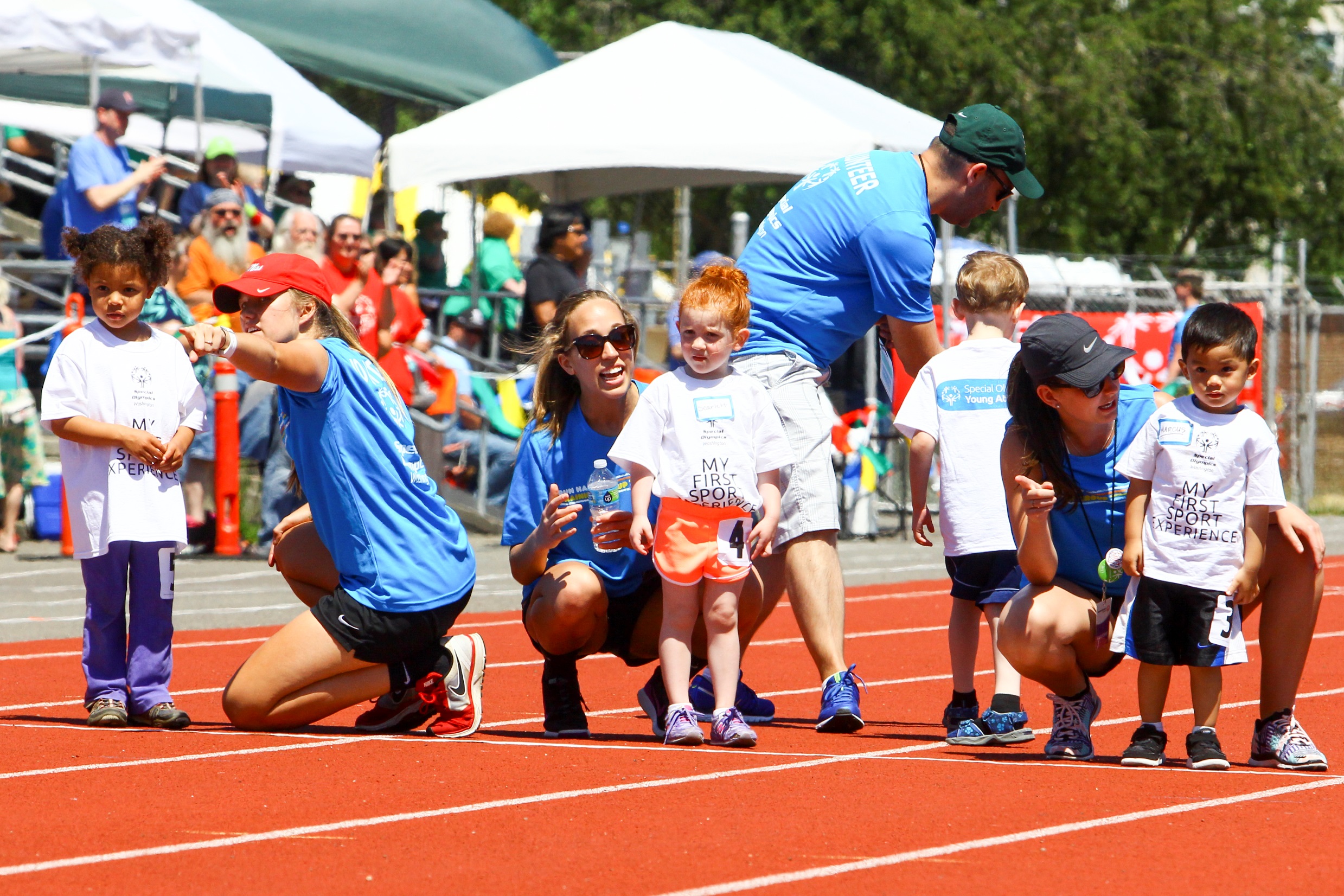 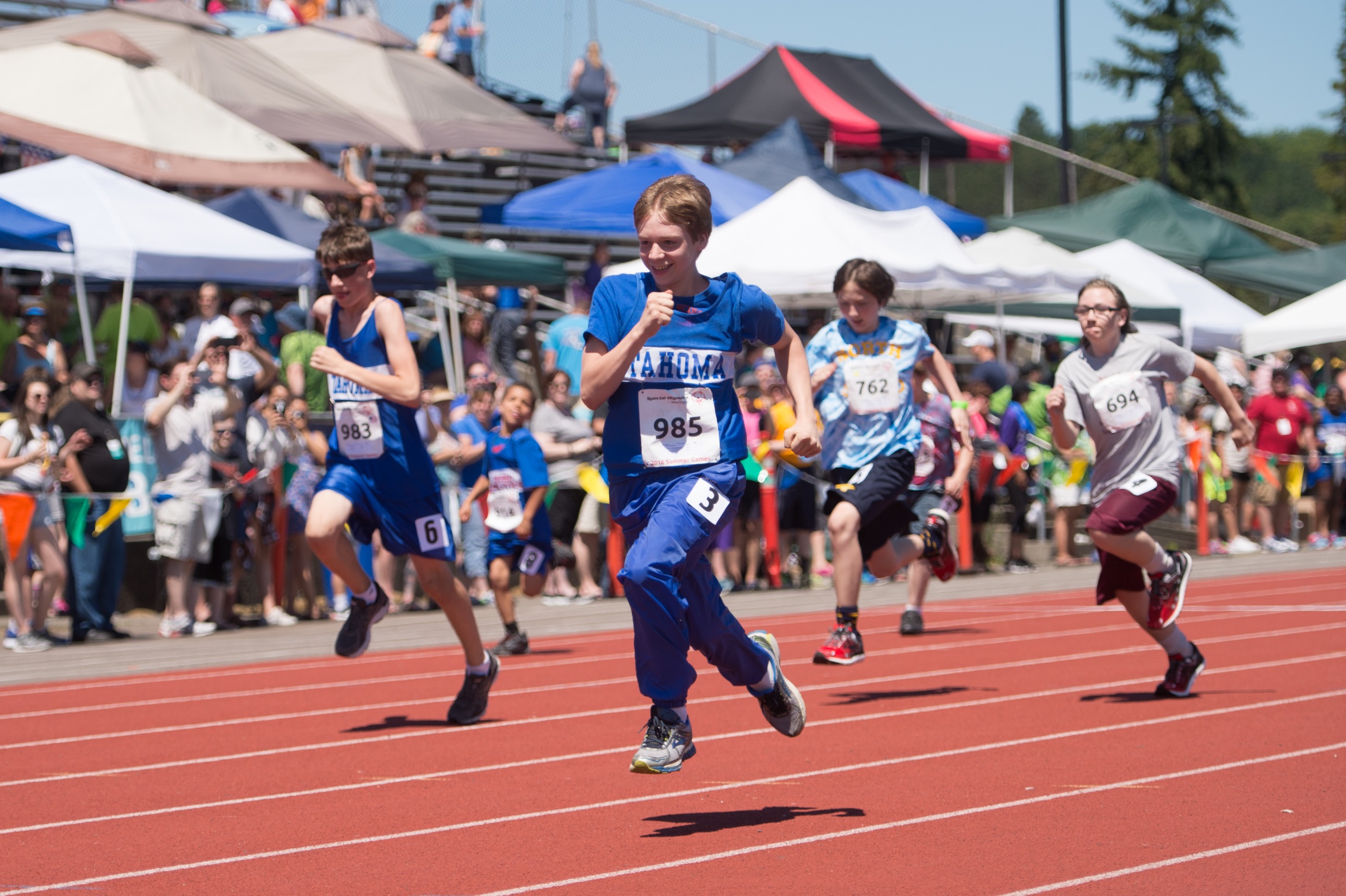 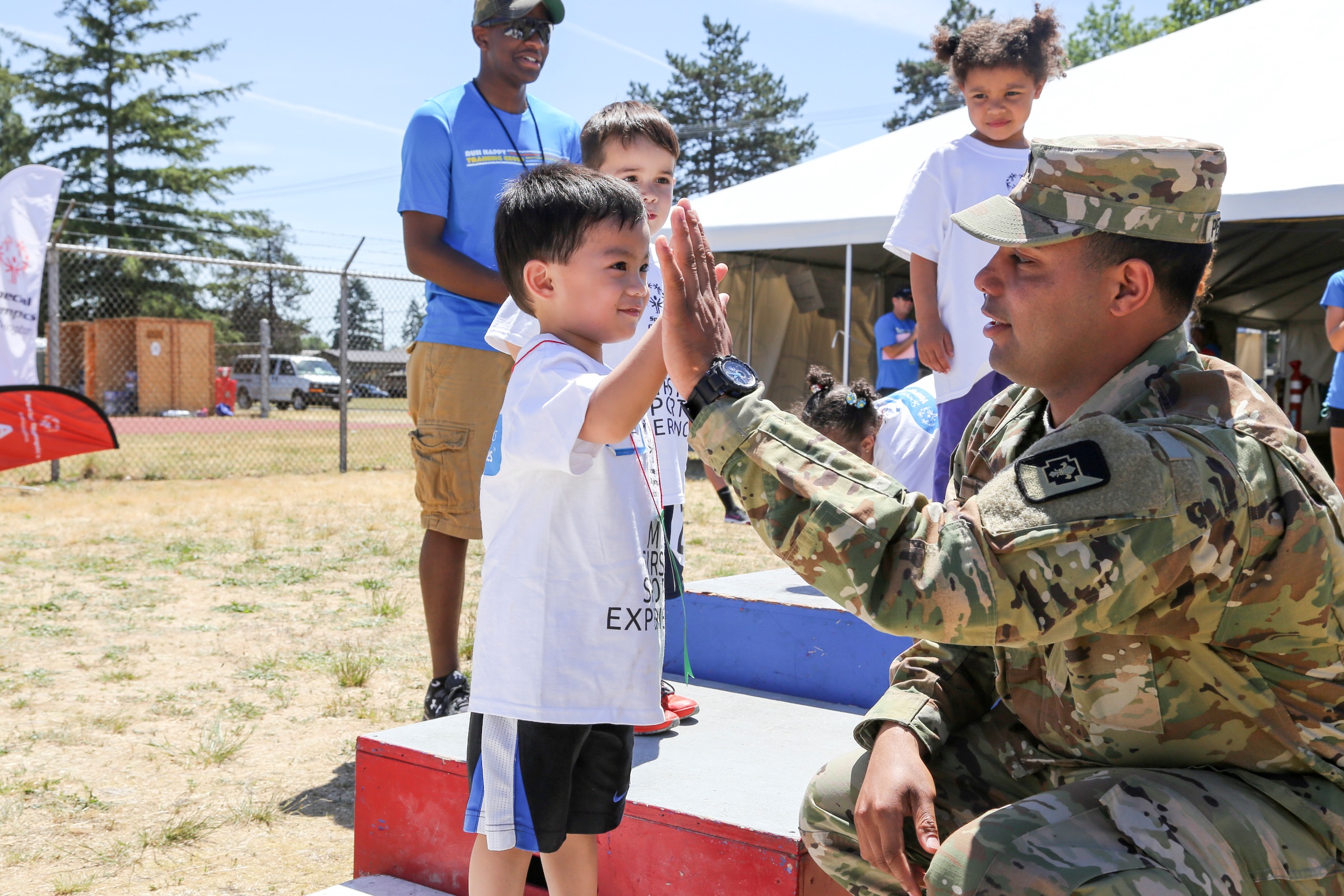 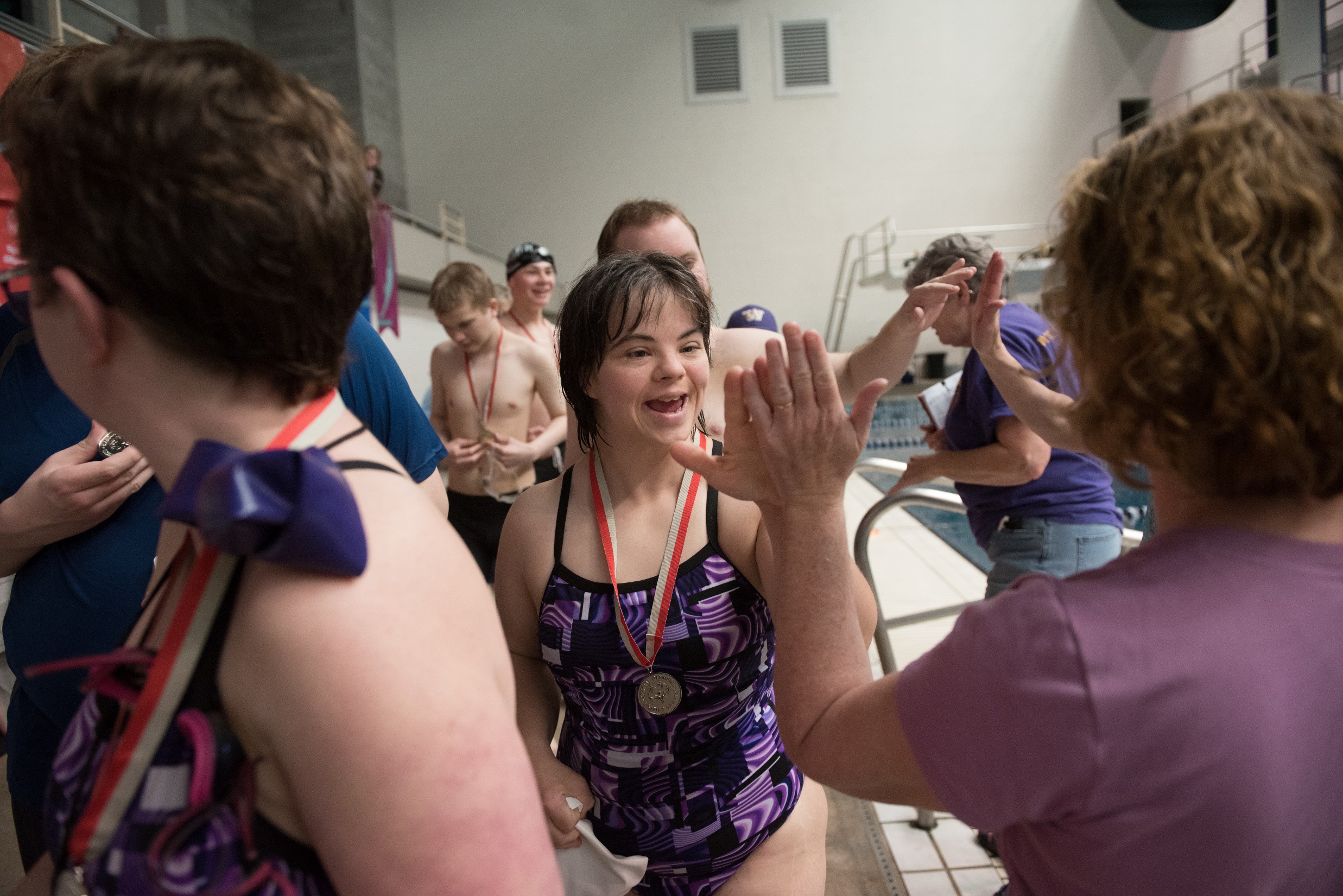 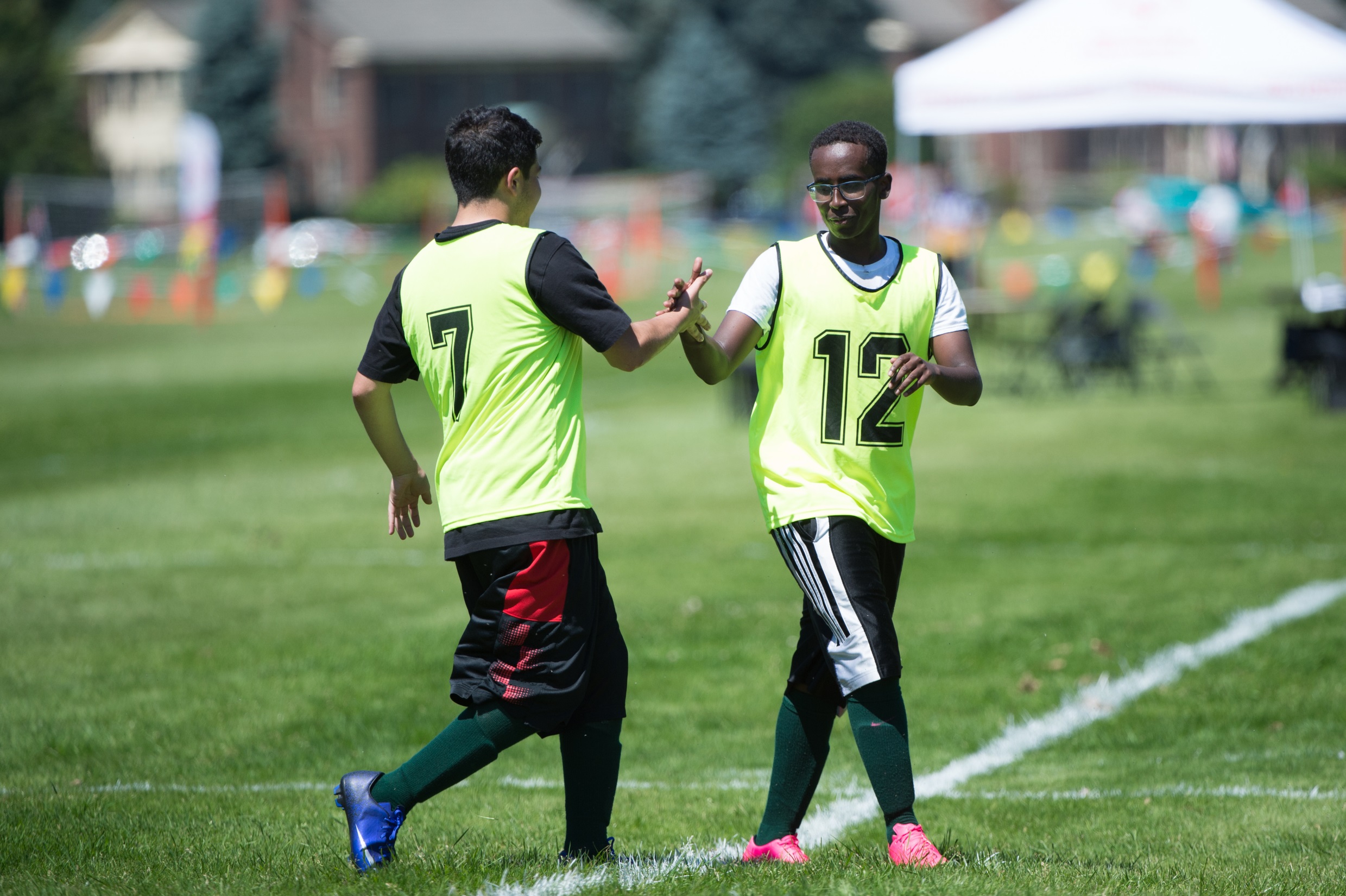 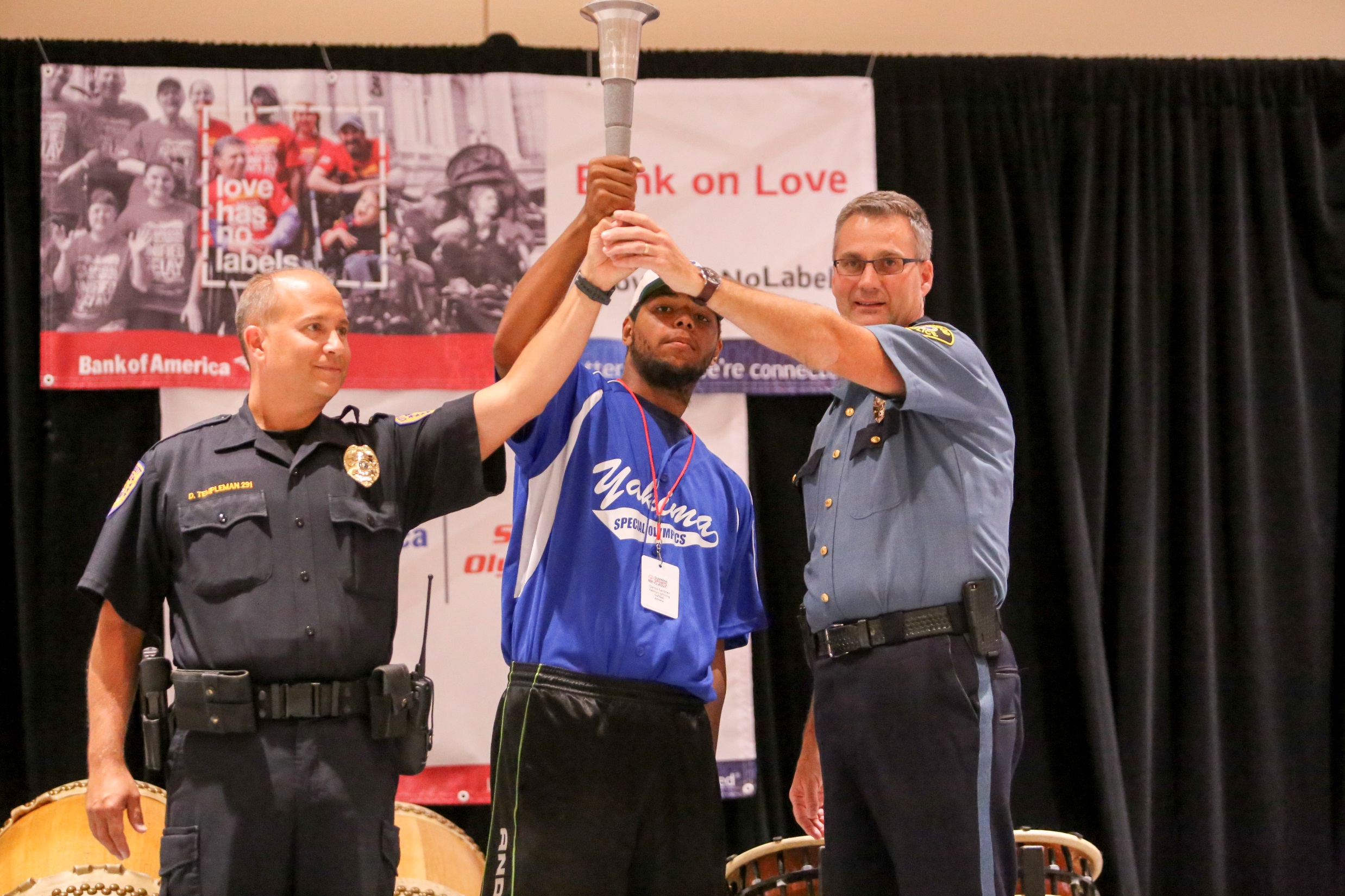 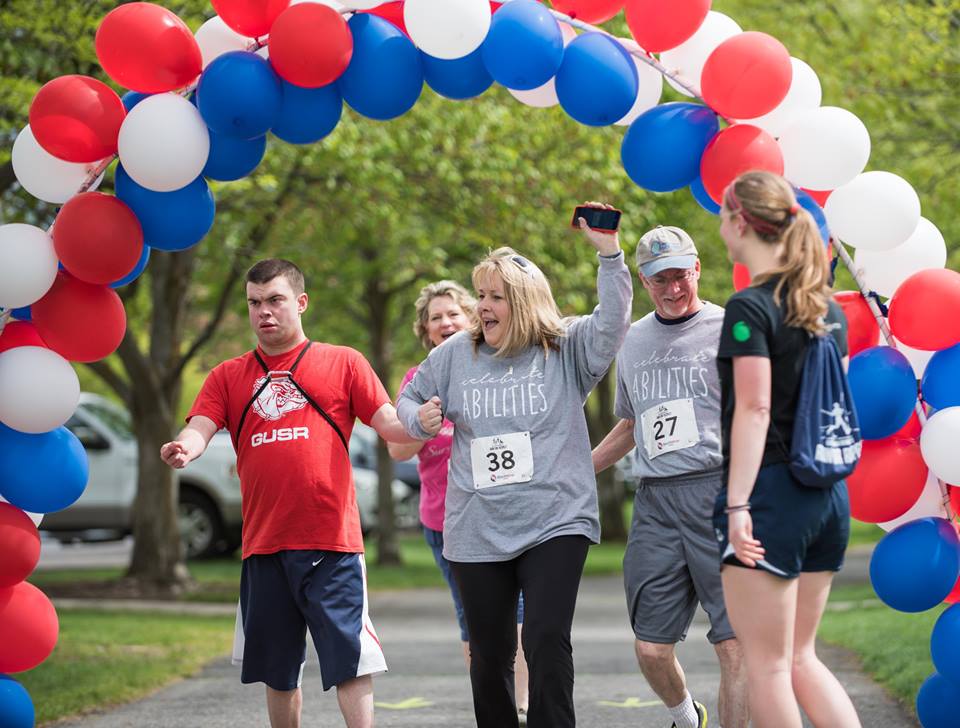 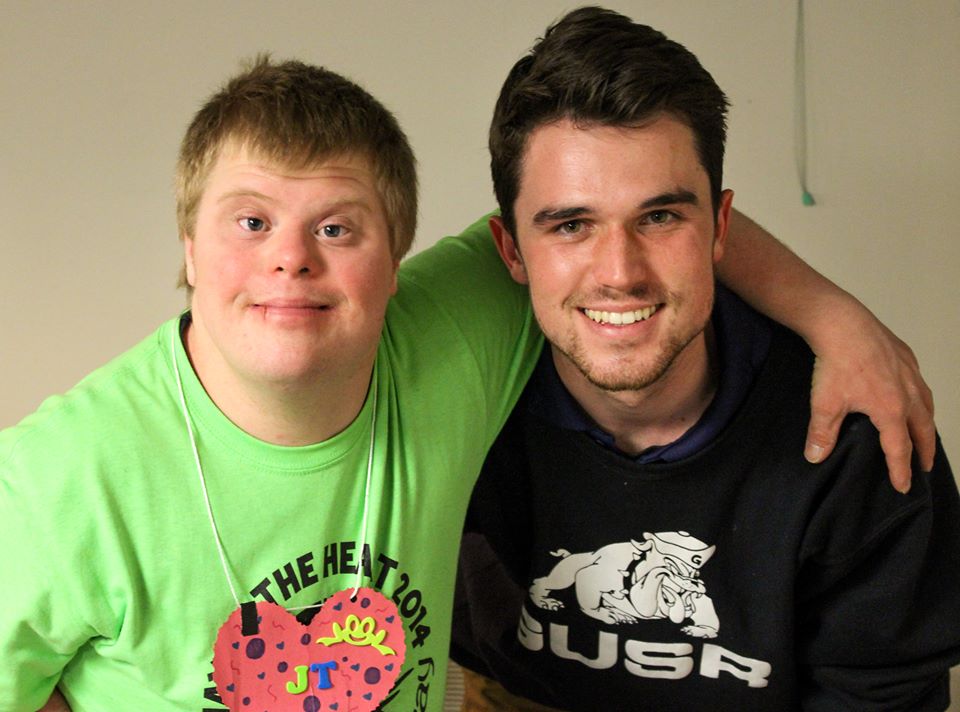 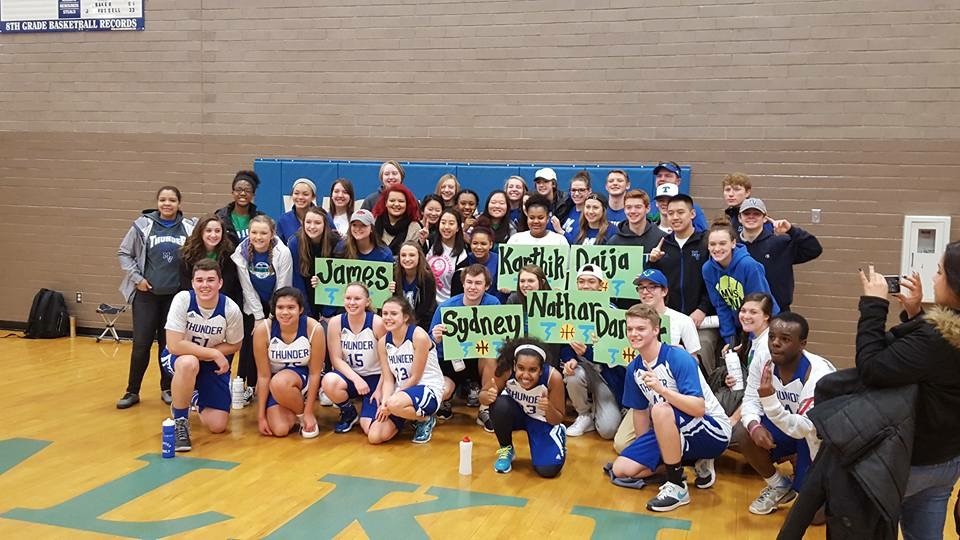 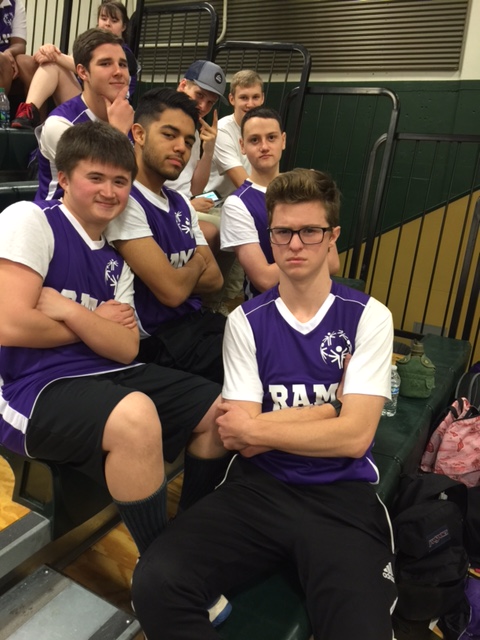 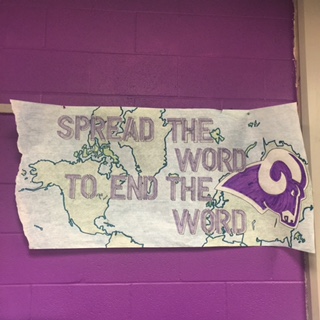 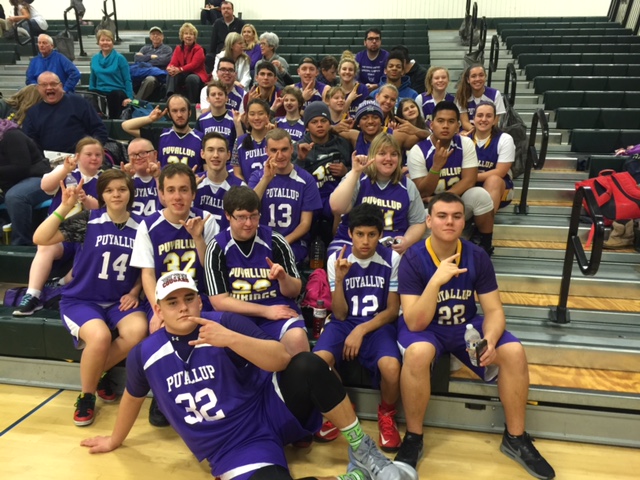 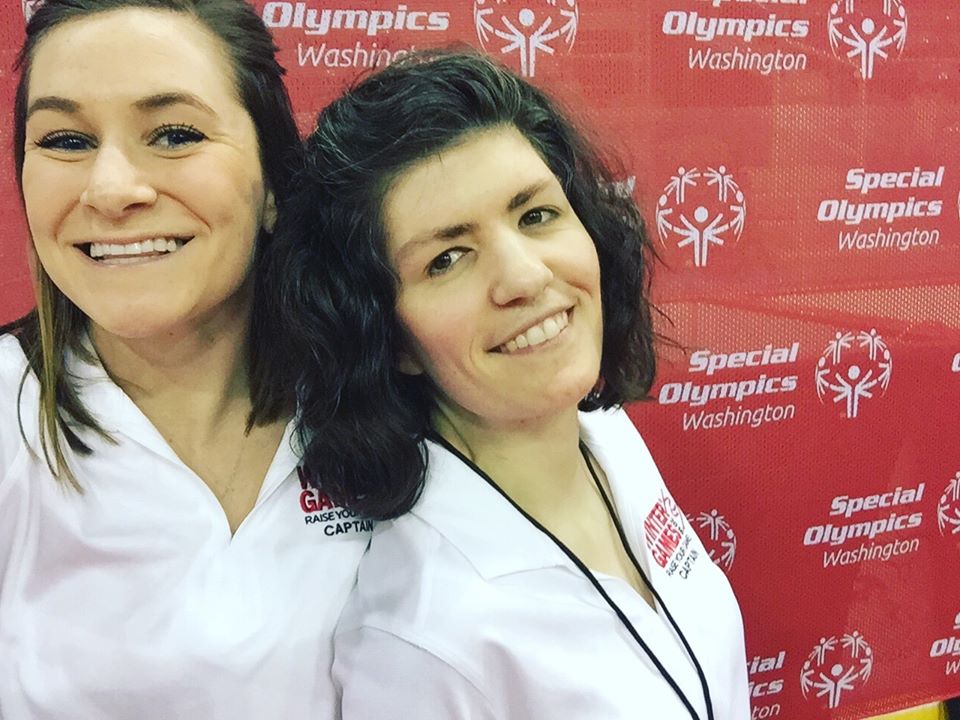 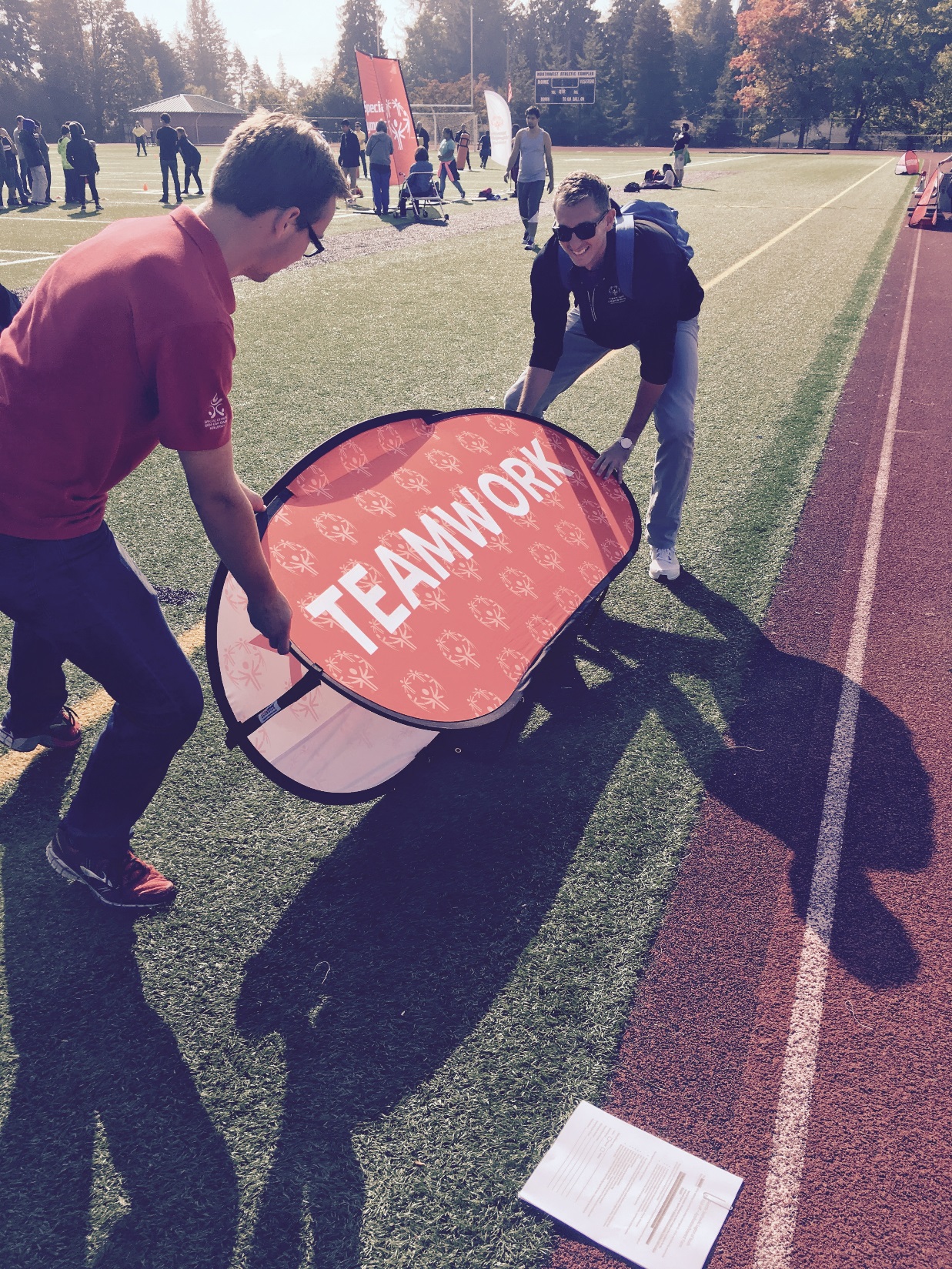 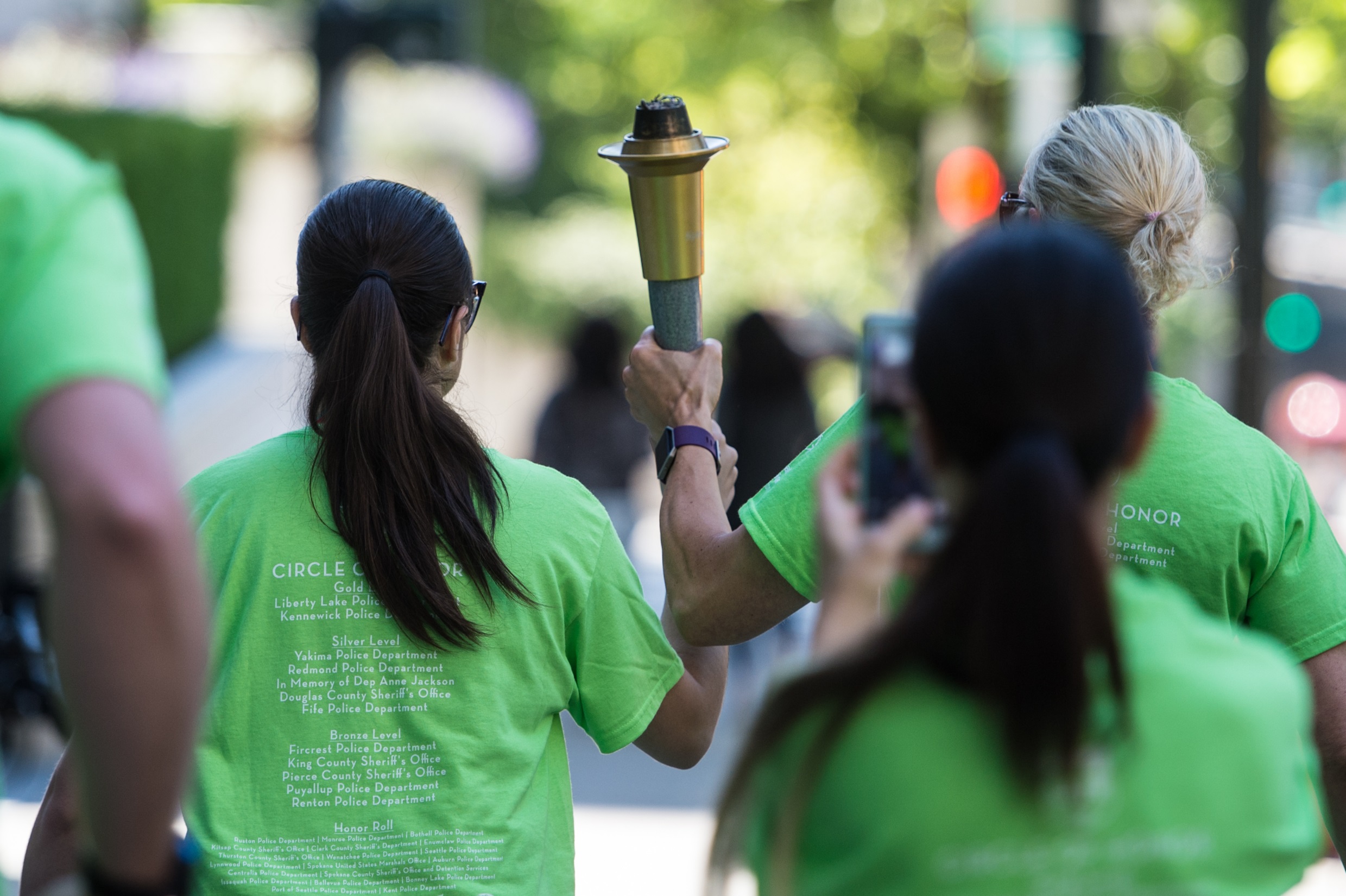 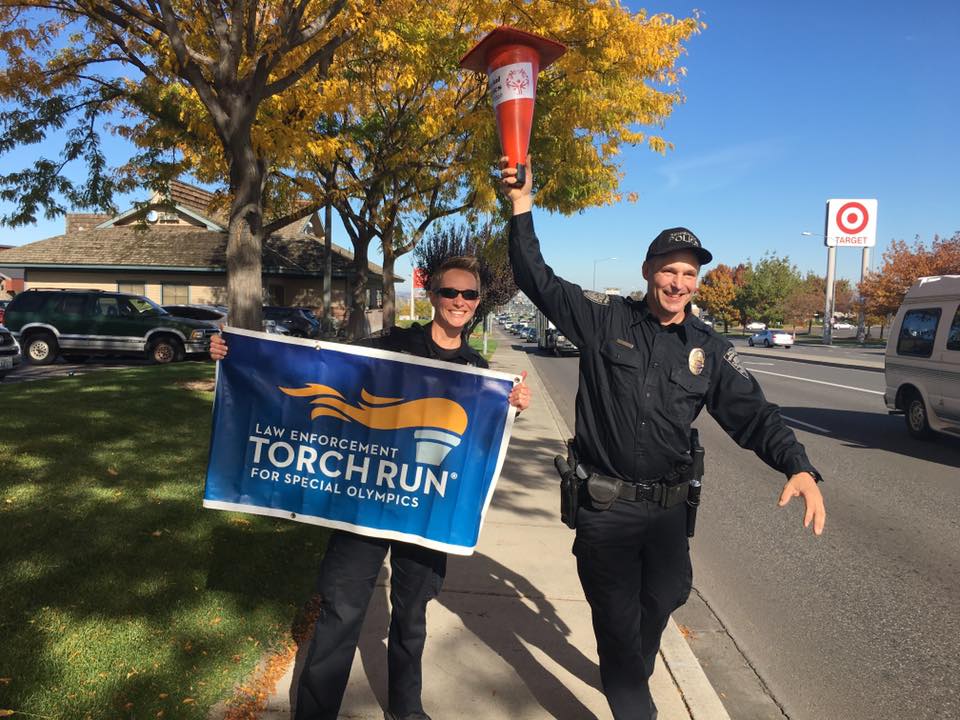 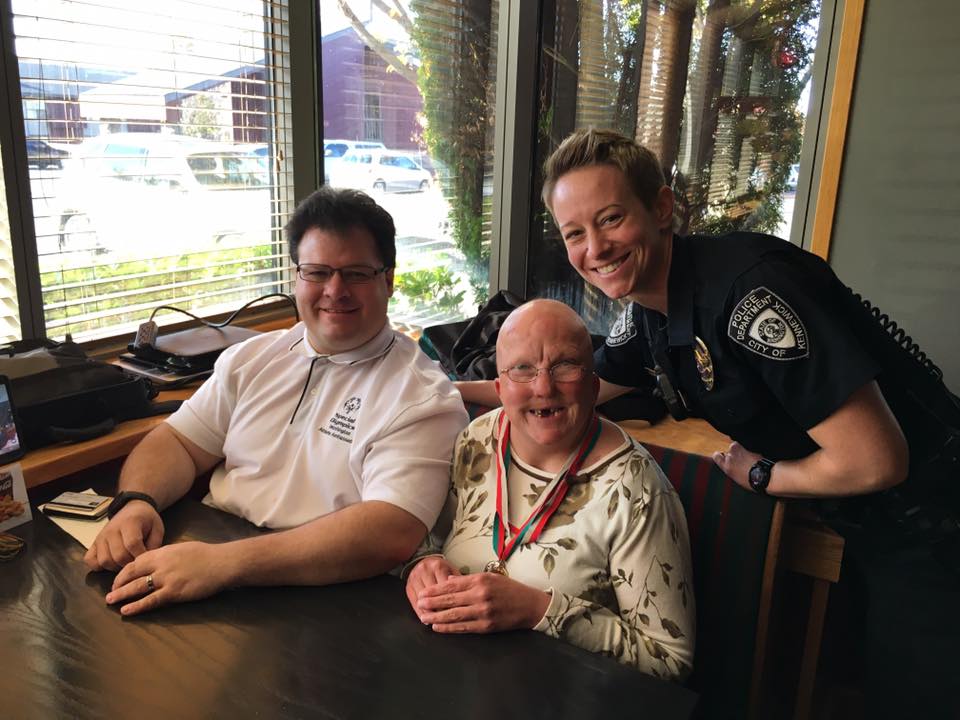 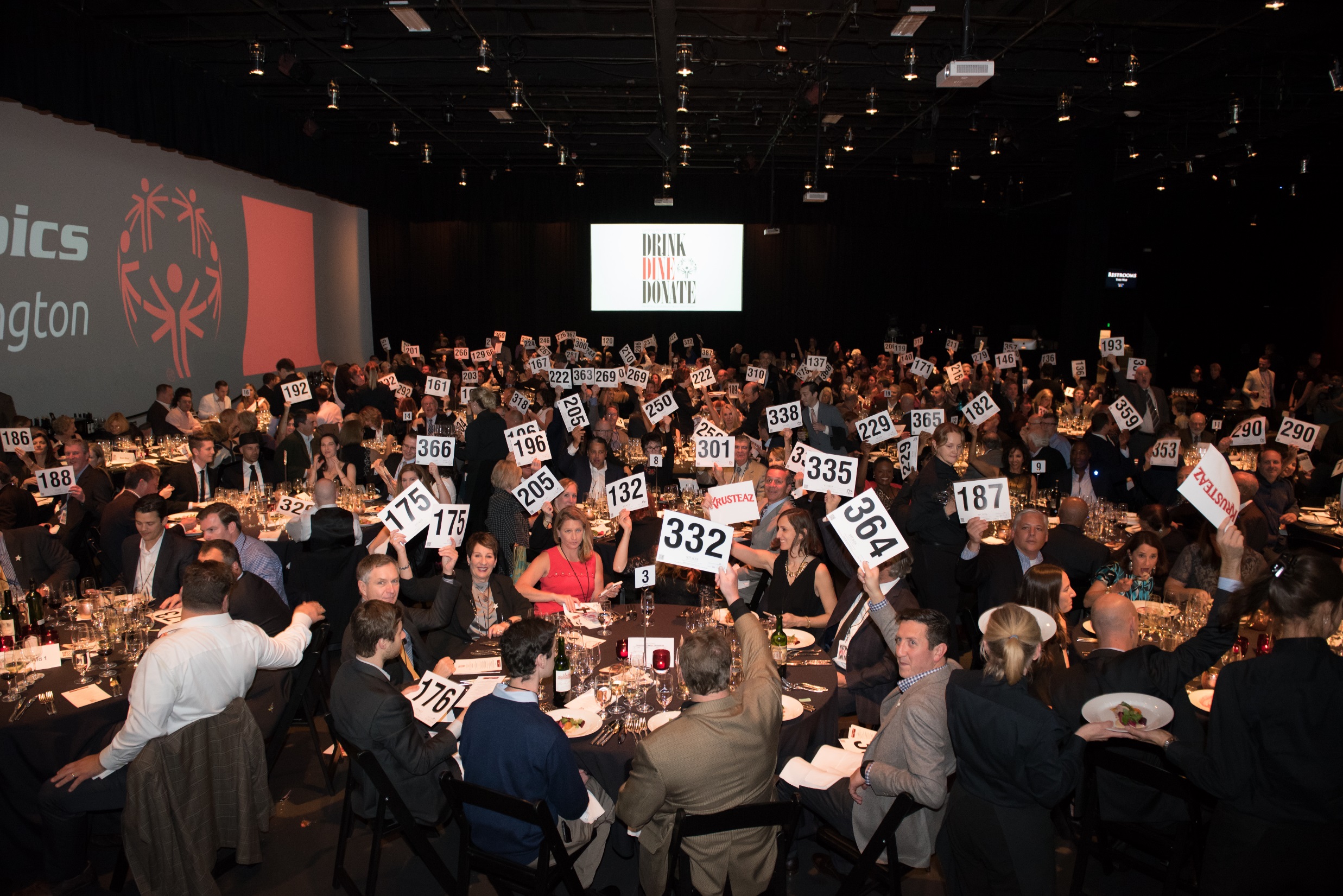 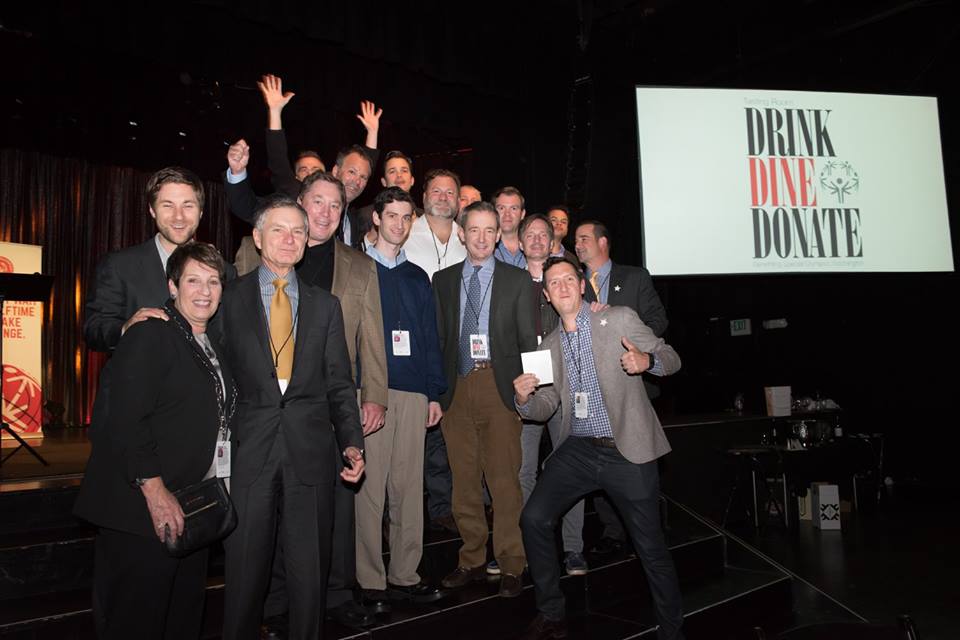 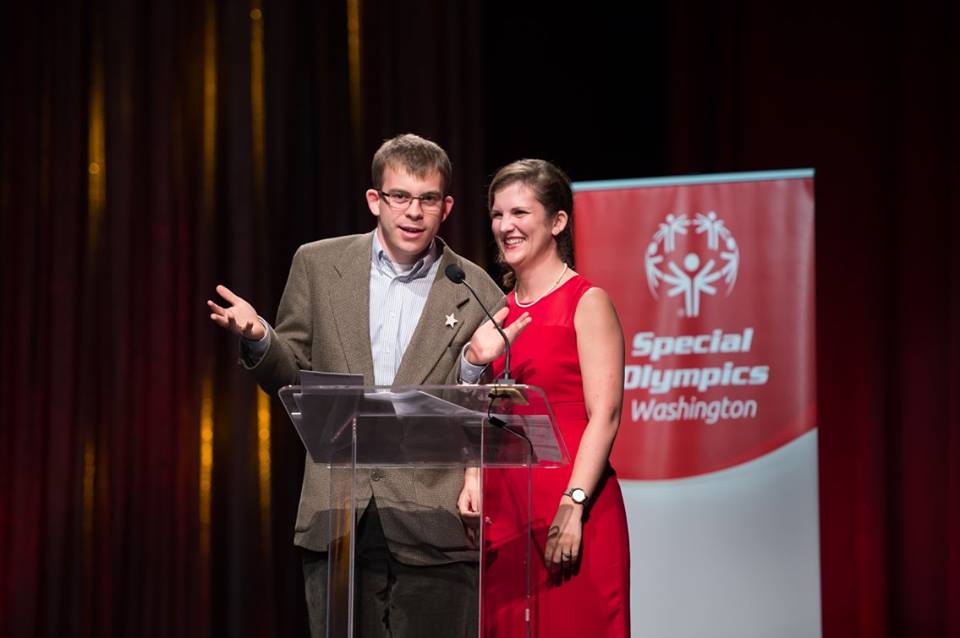 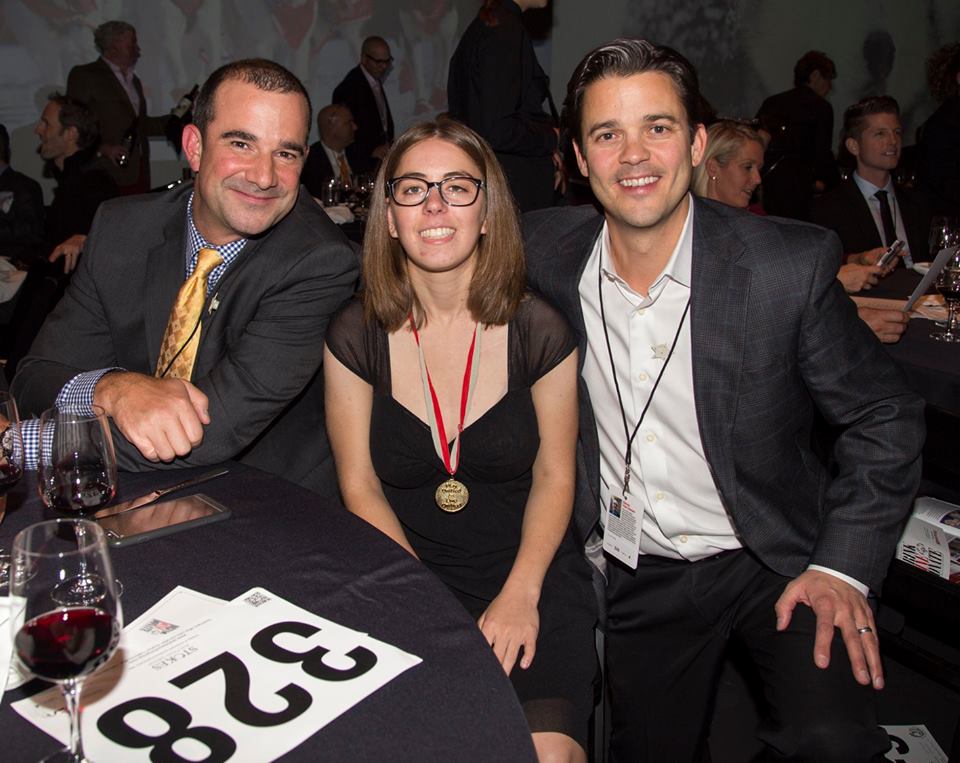 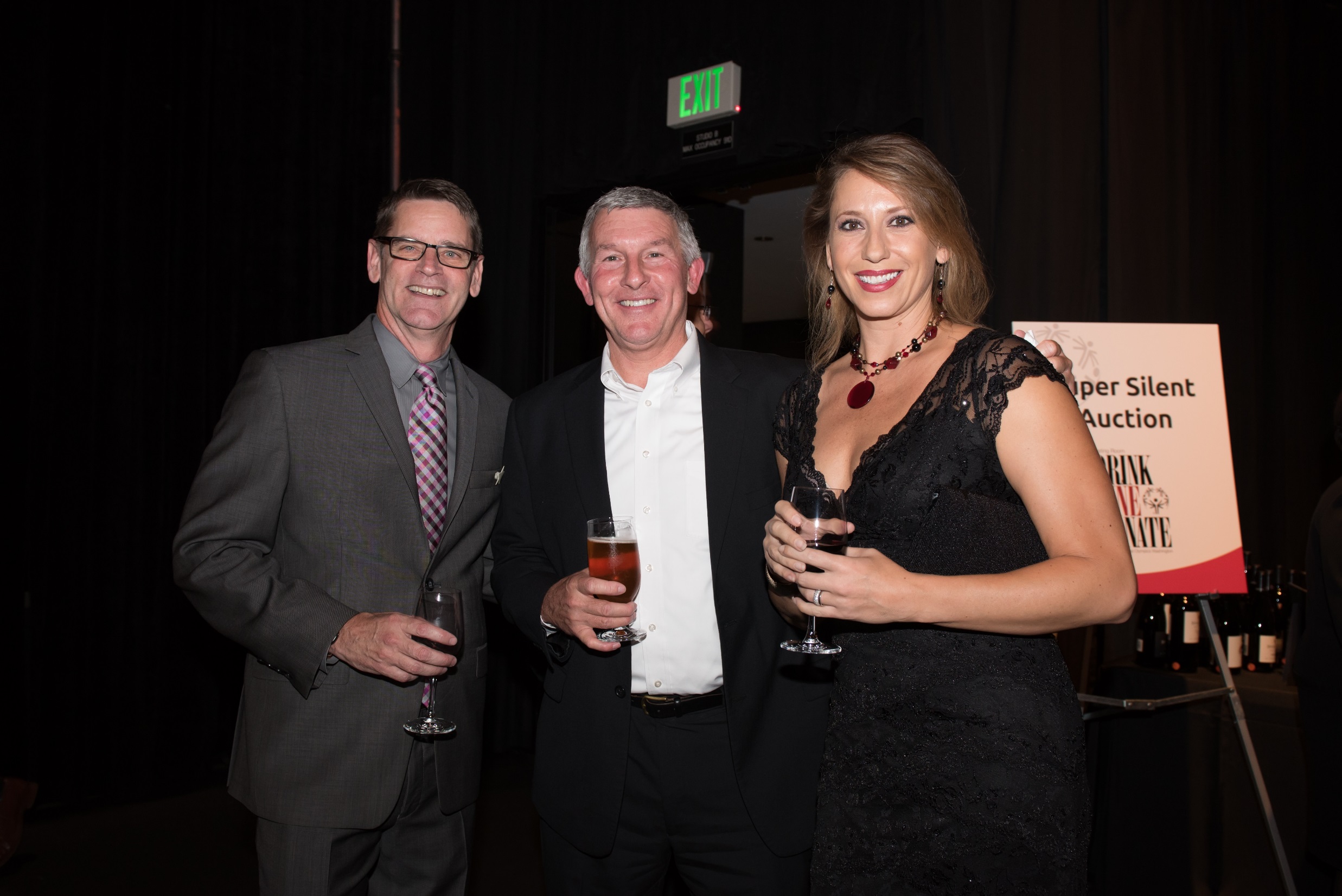 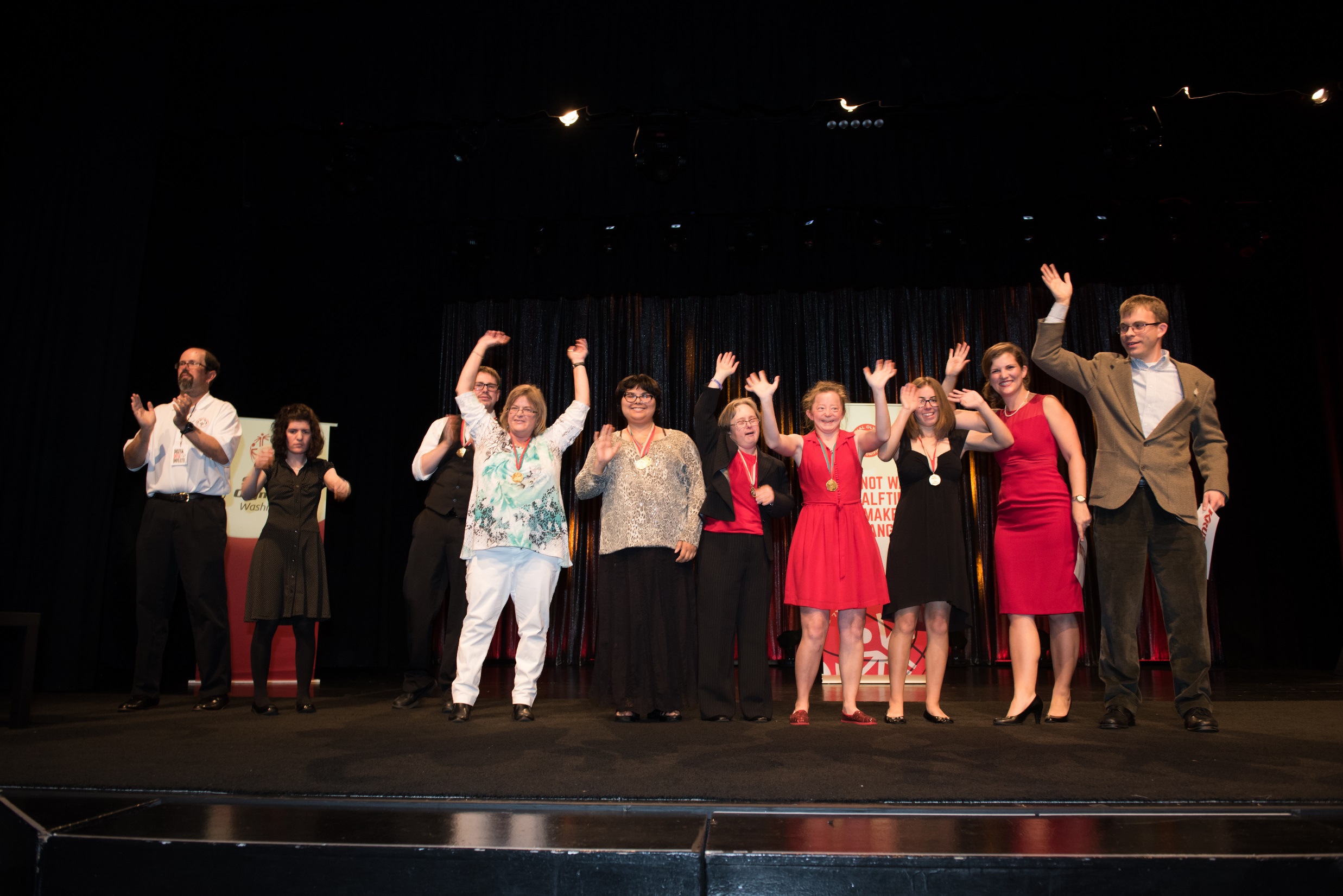 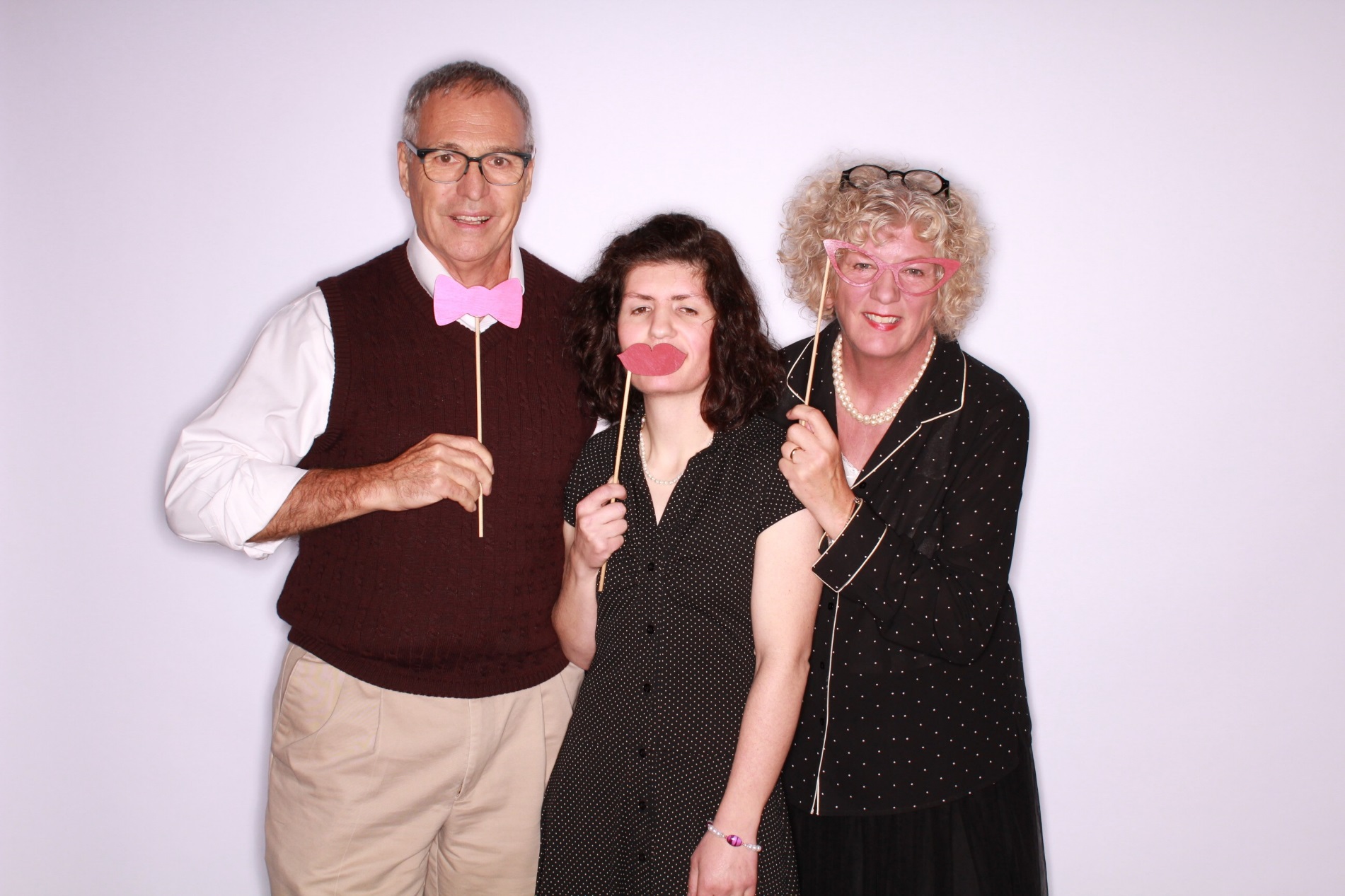 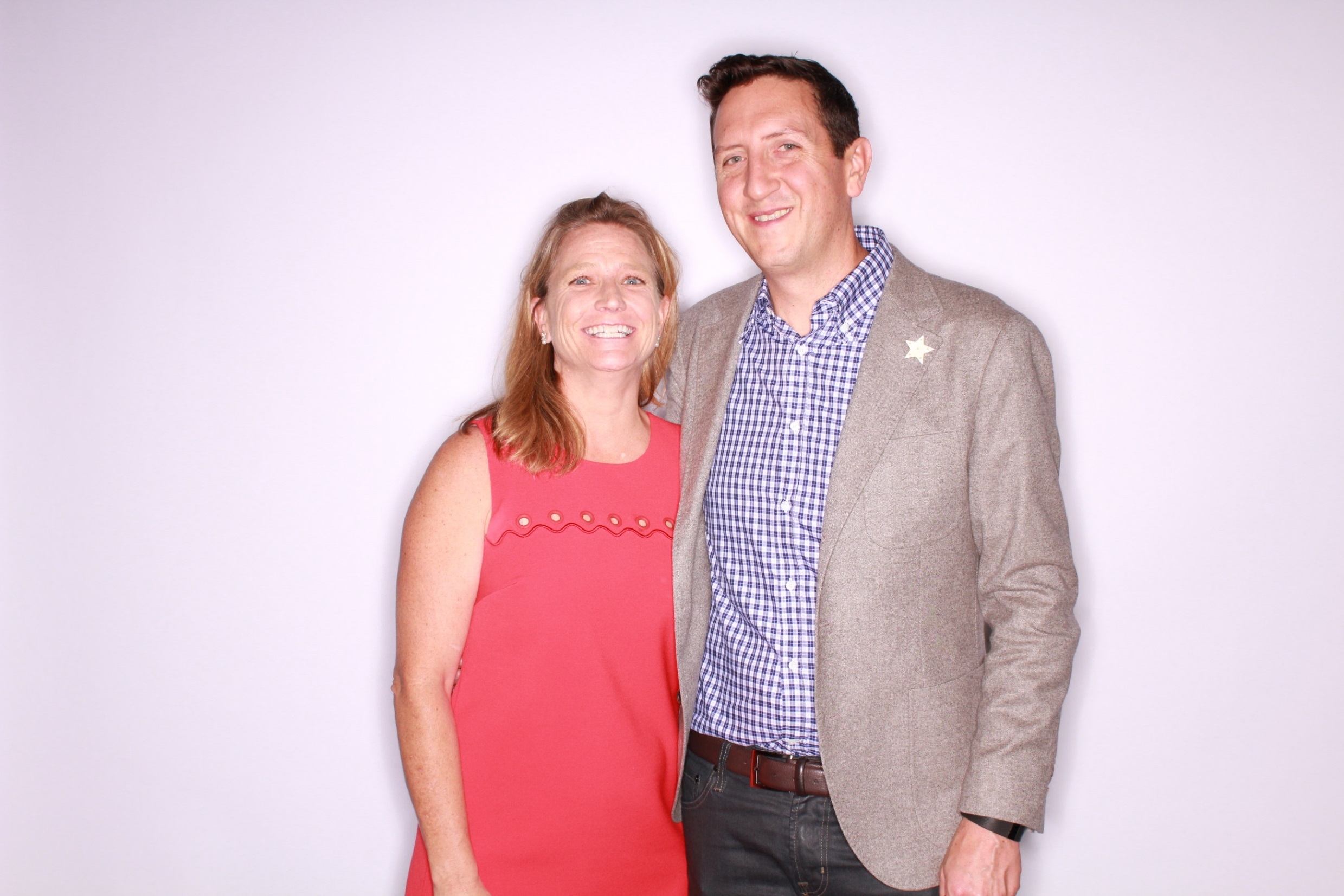 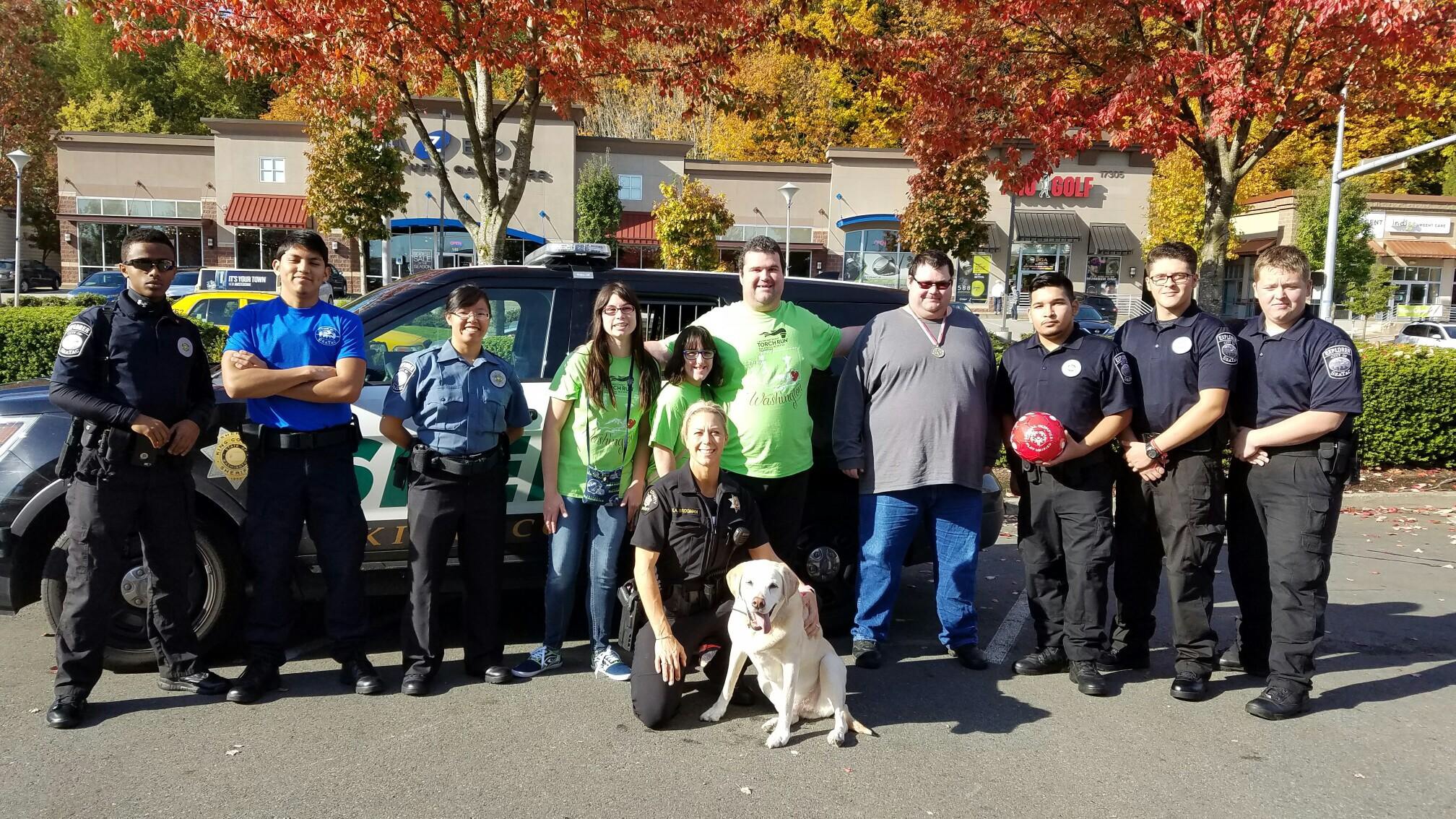 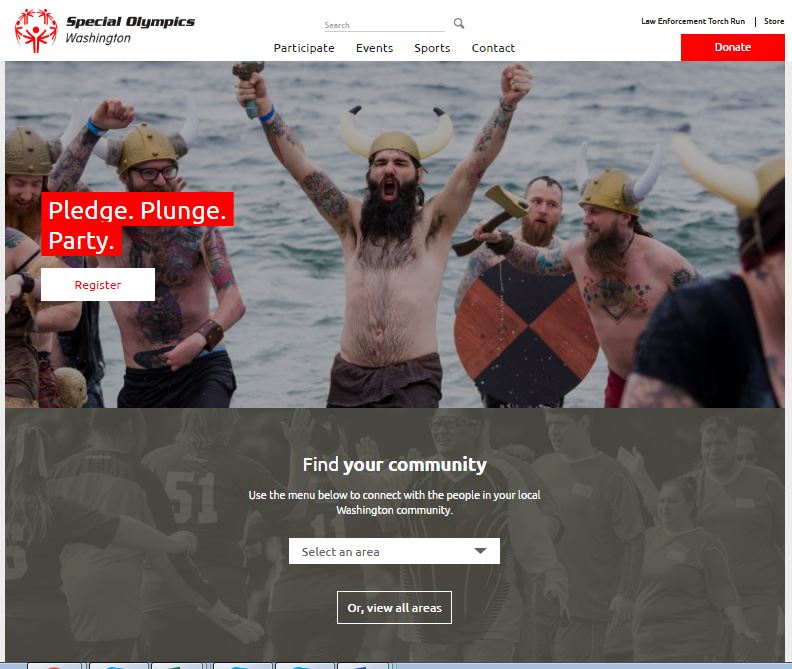 New SOWA
Website
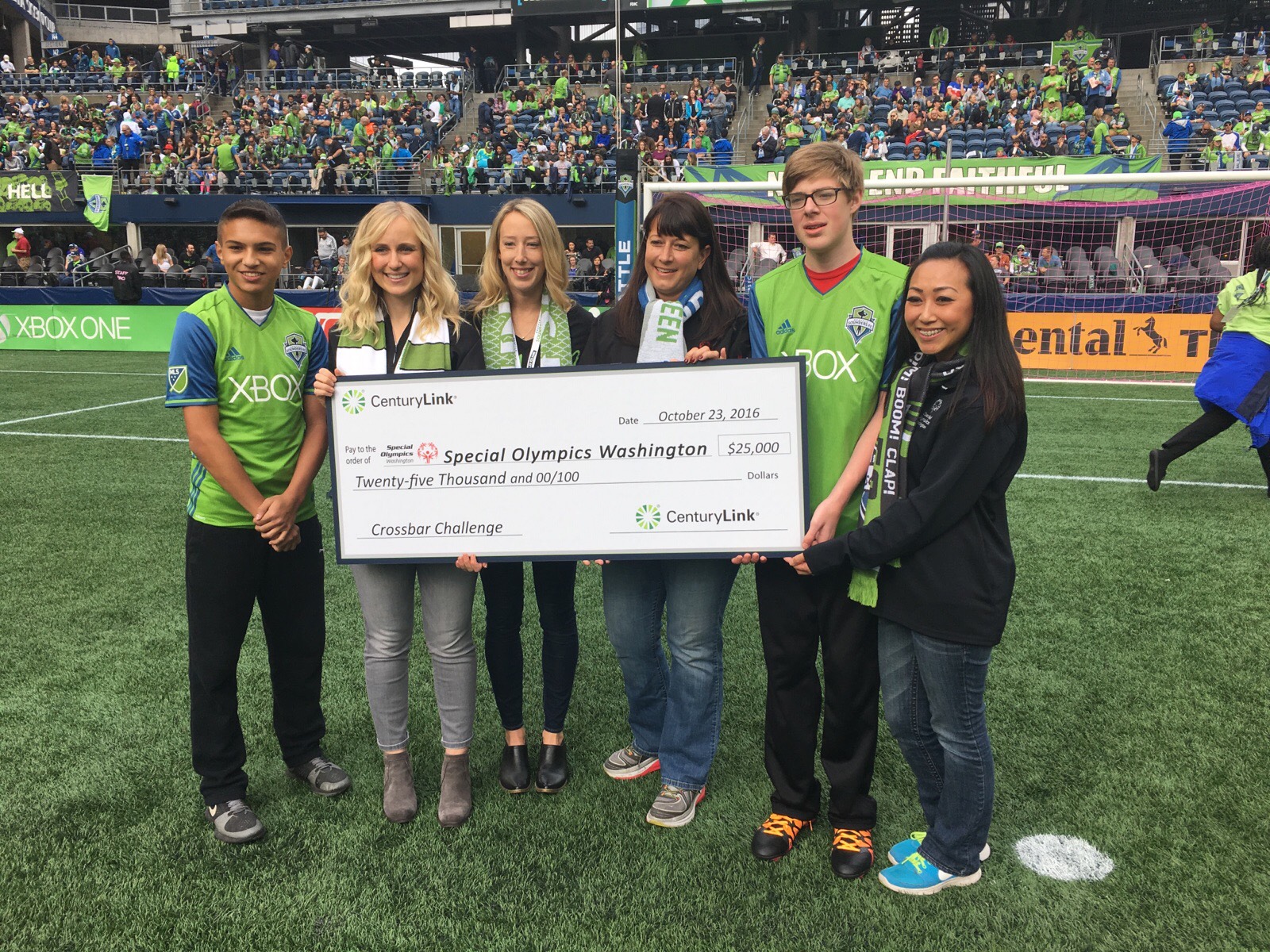 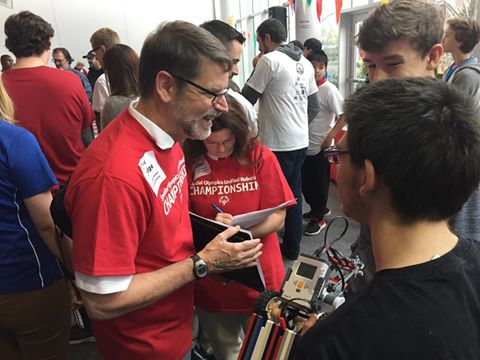 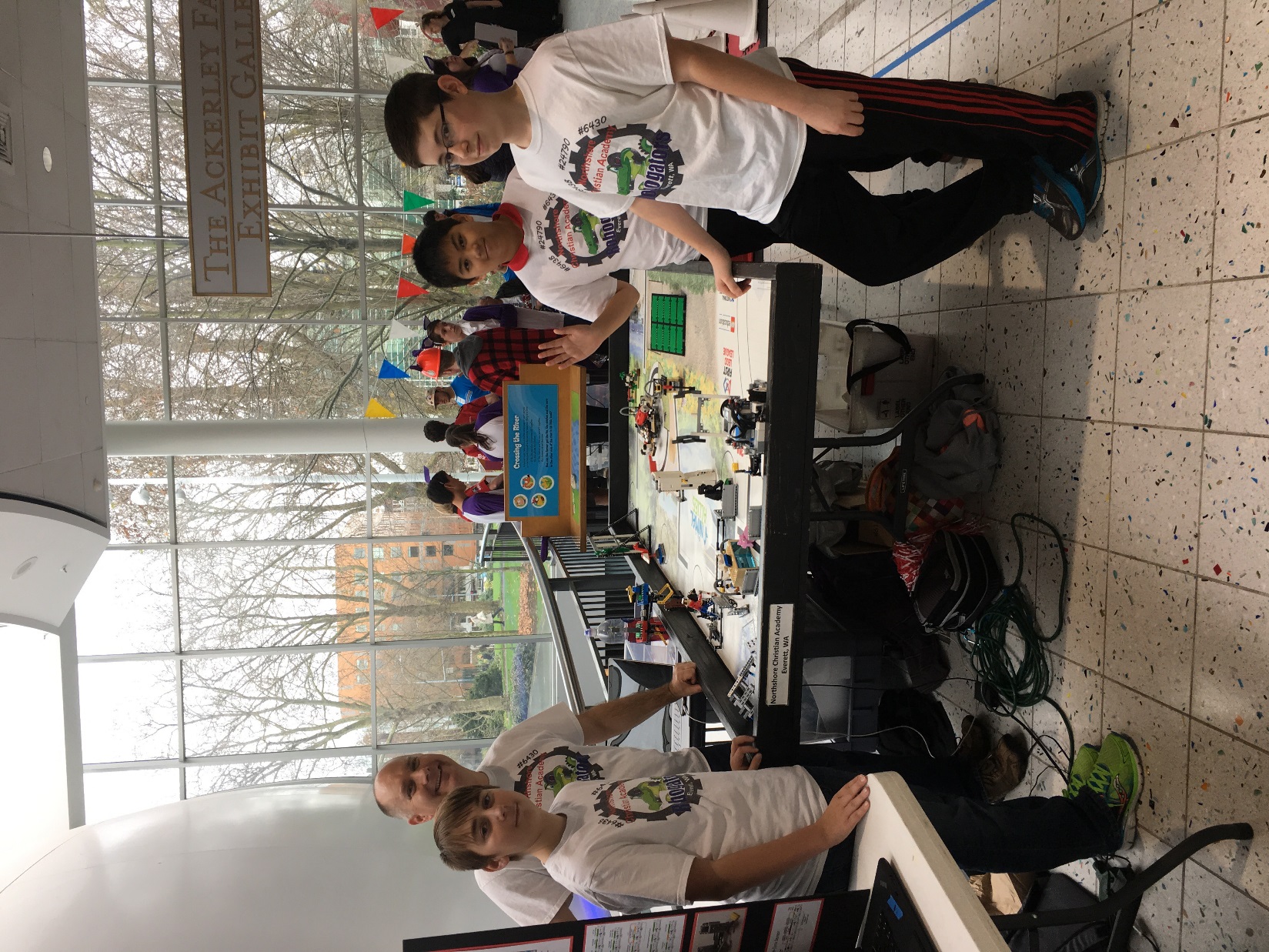 Unified Robotics Competition
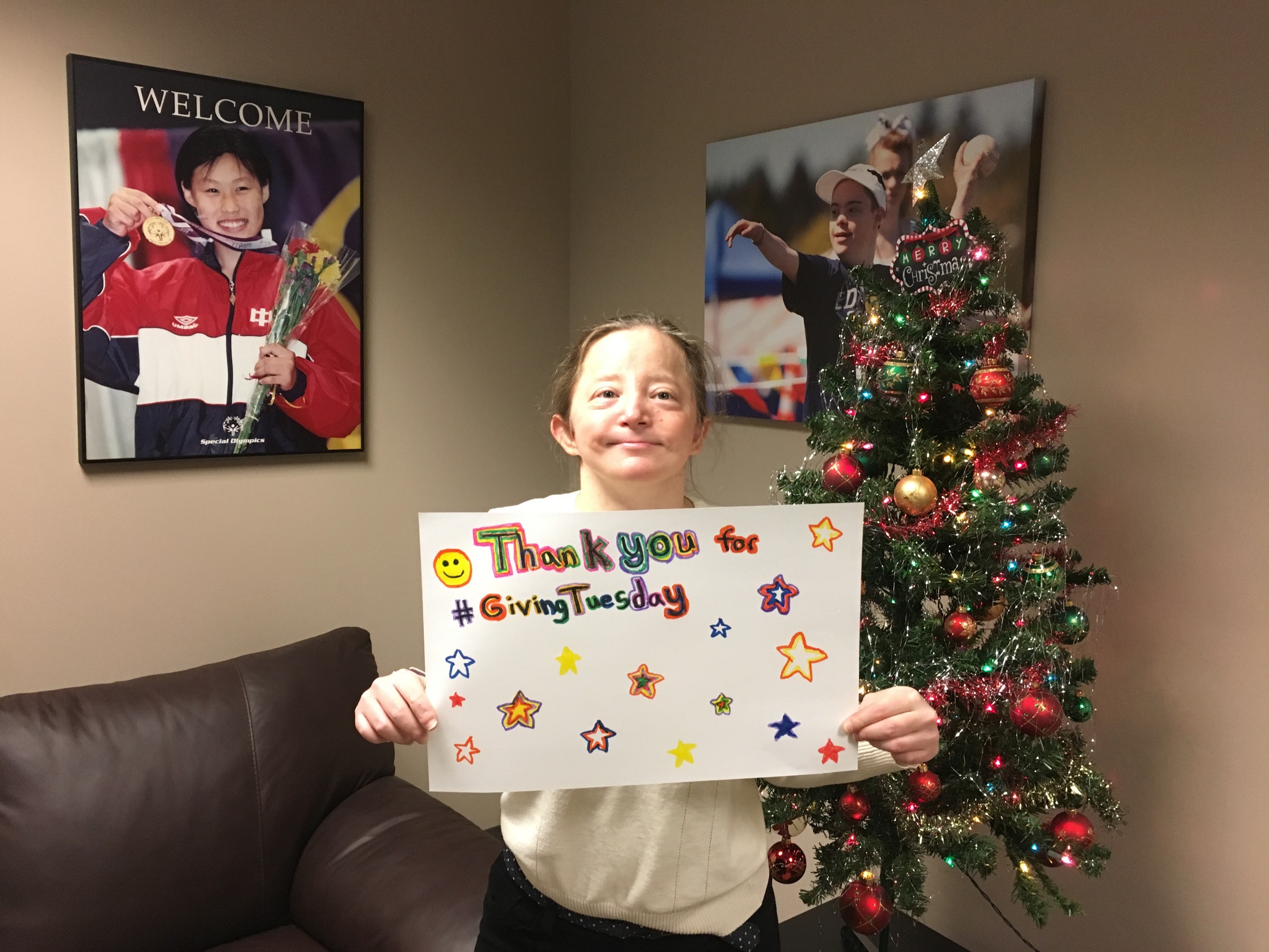 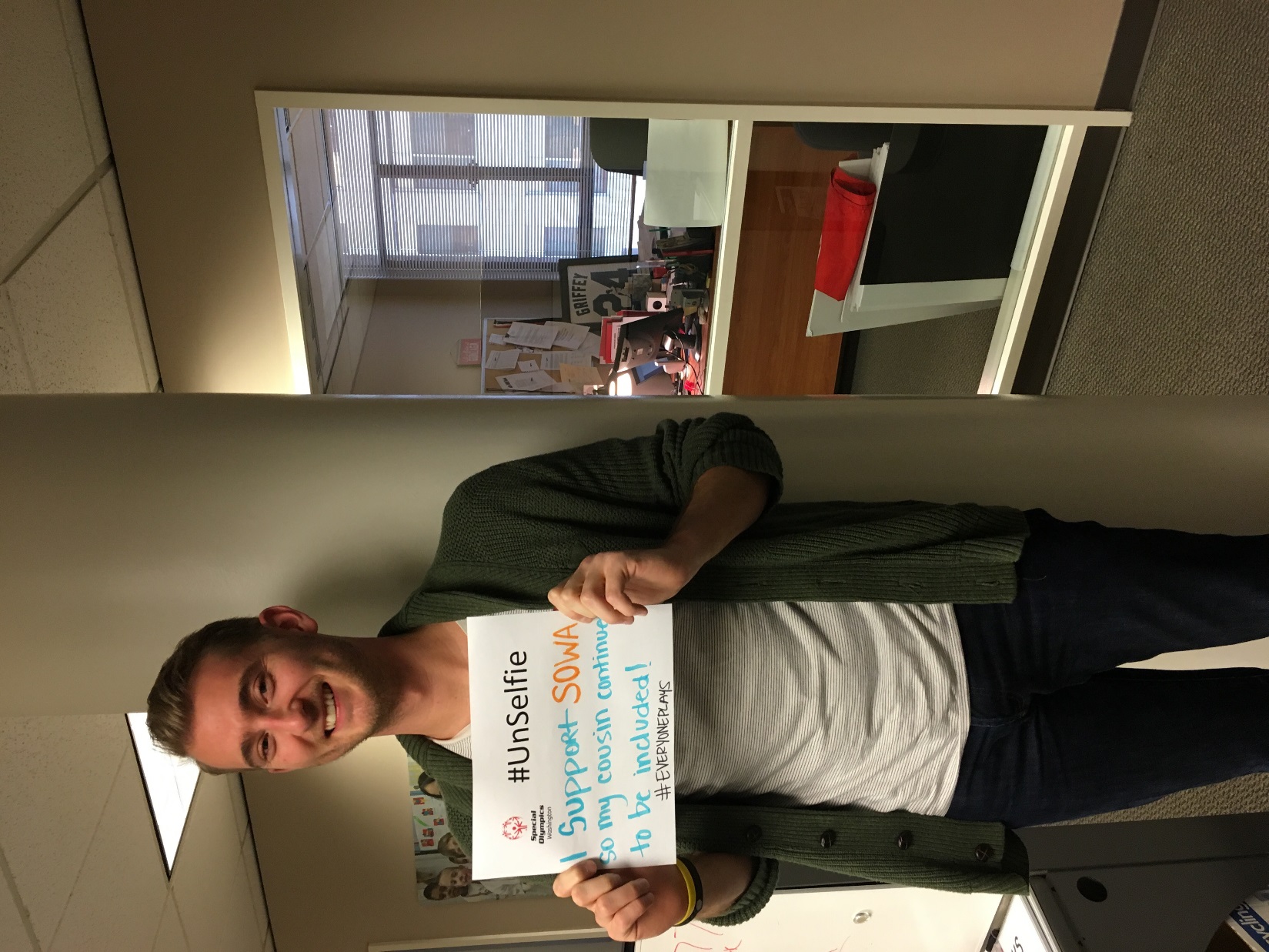 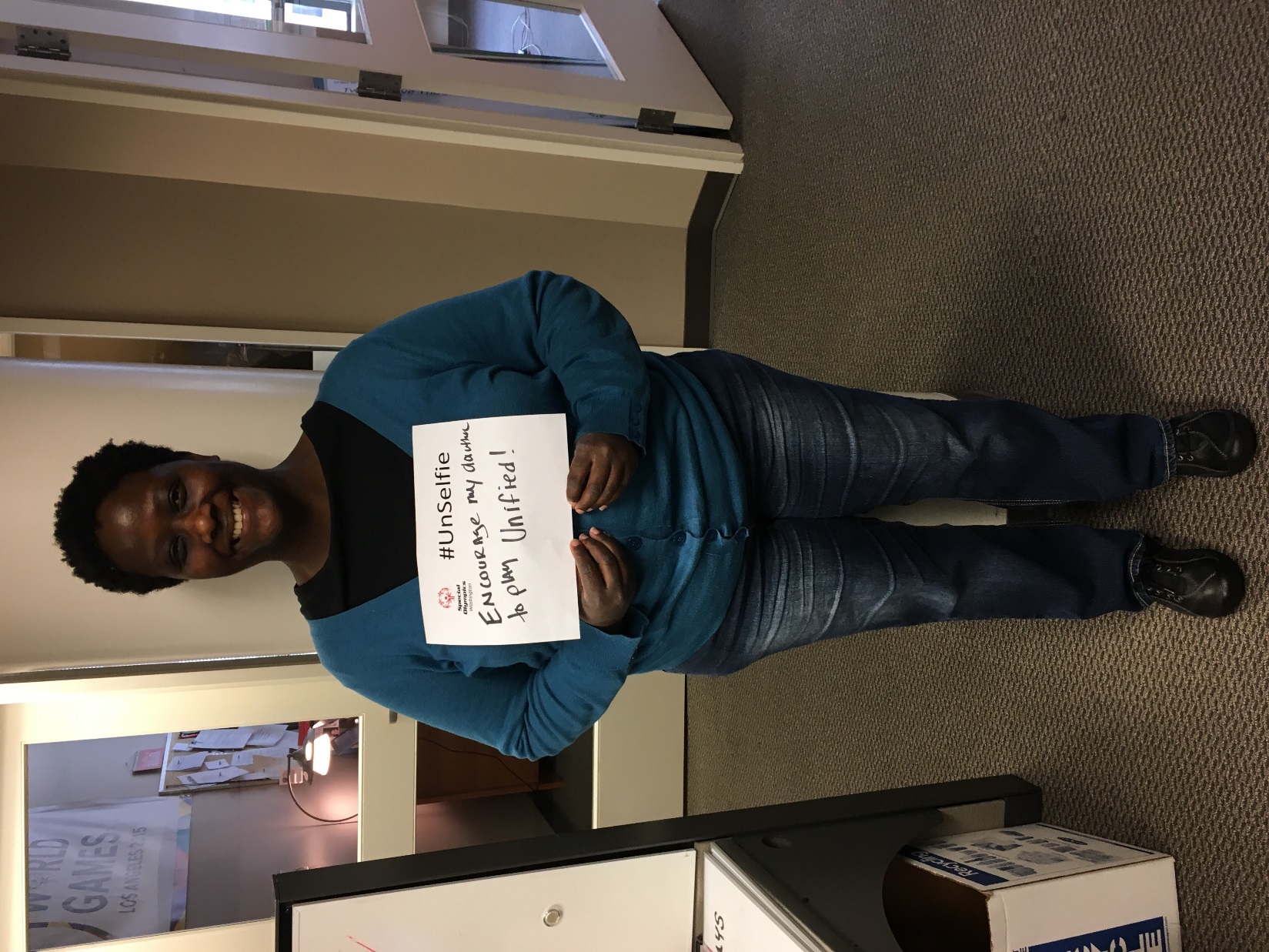 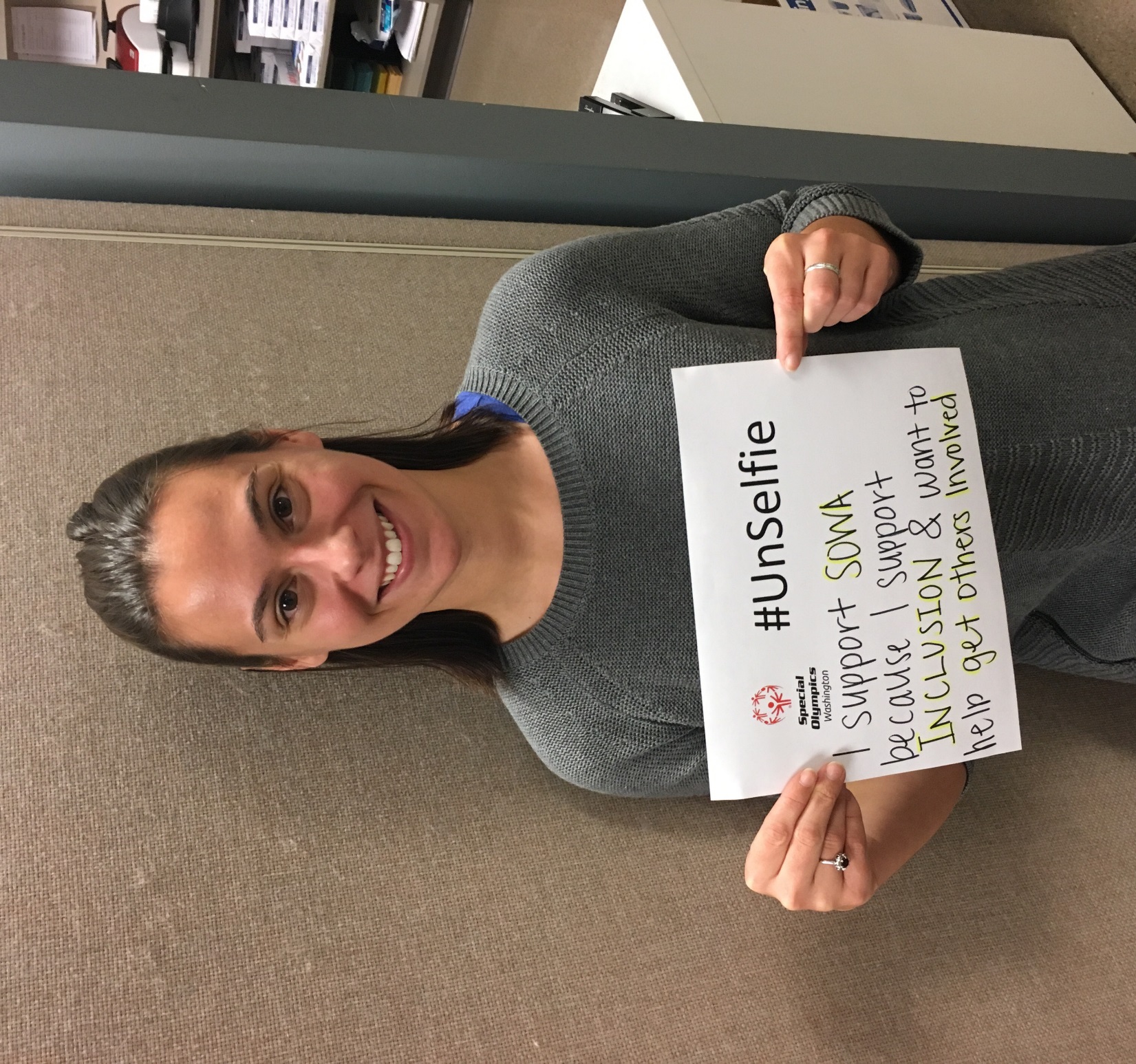 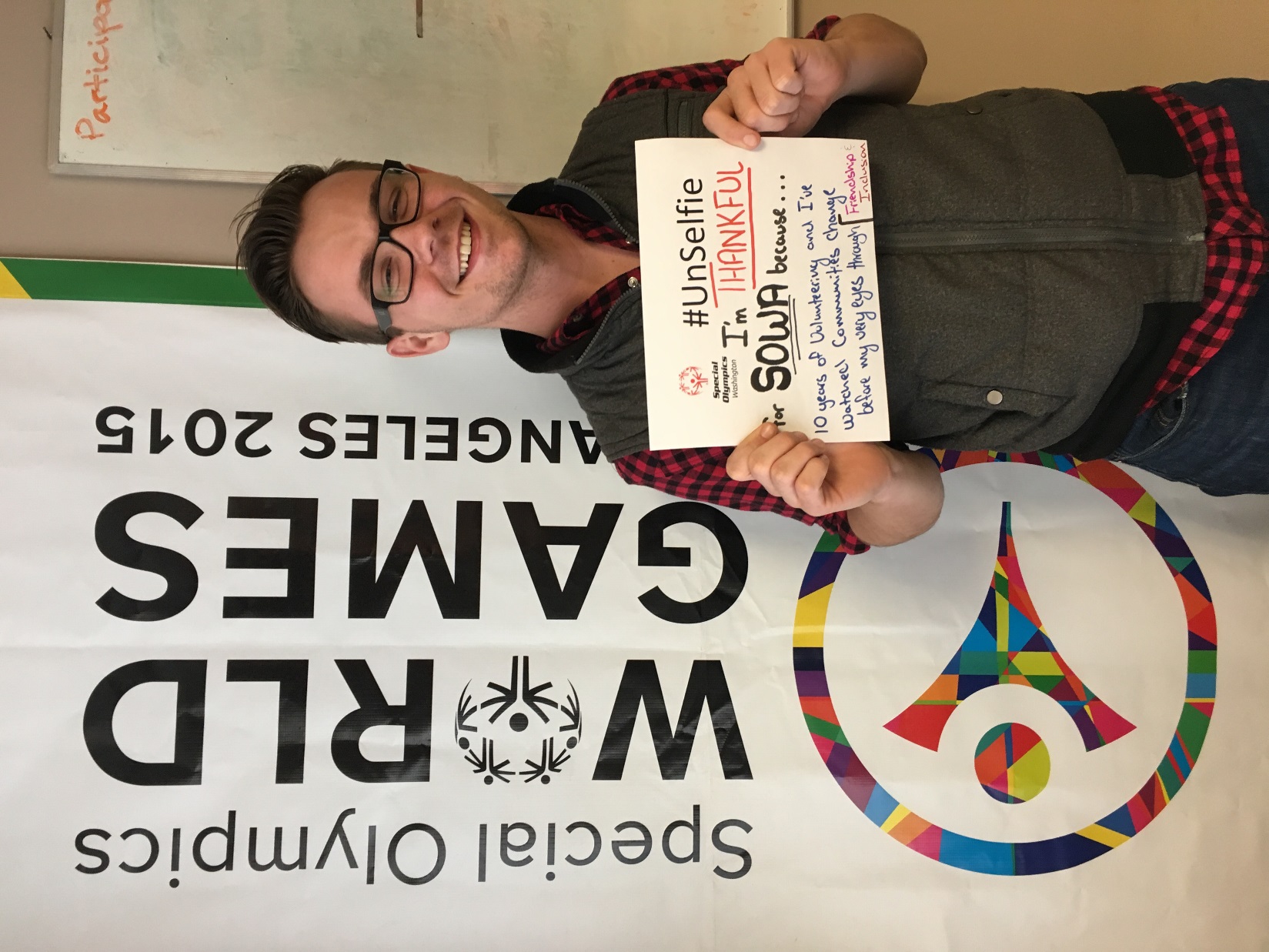 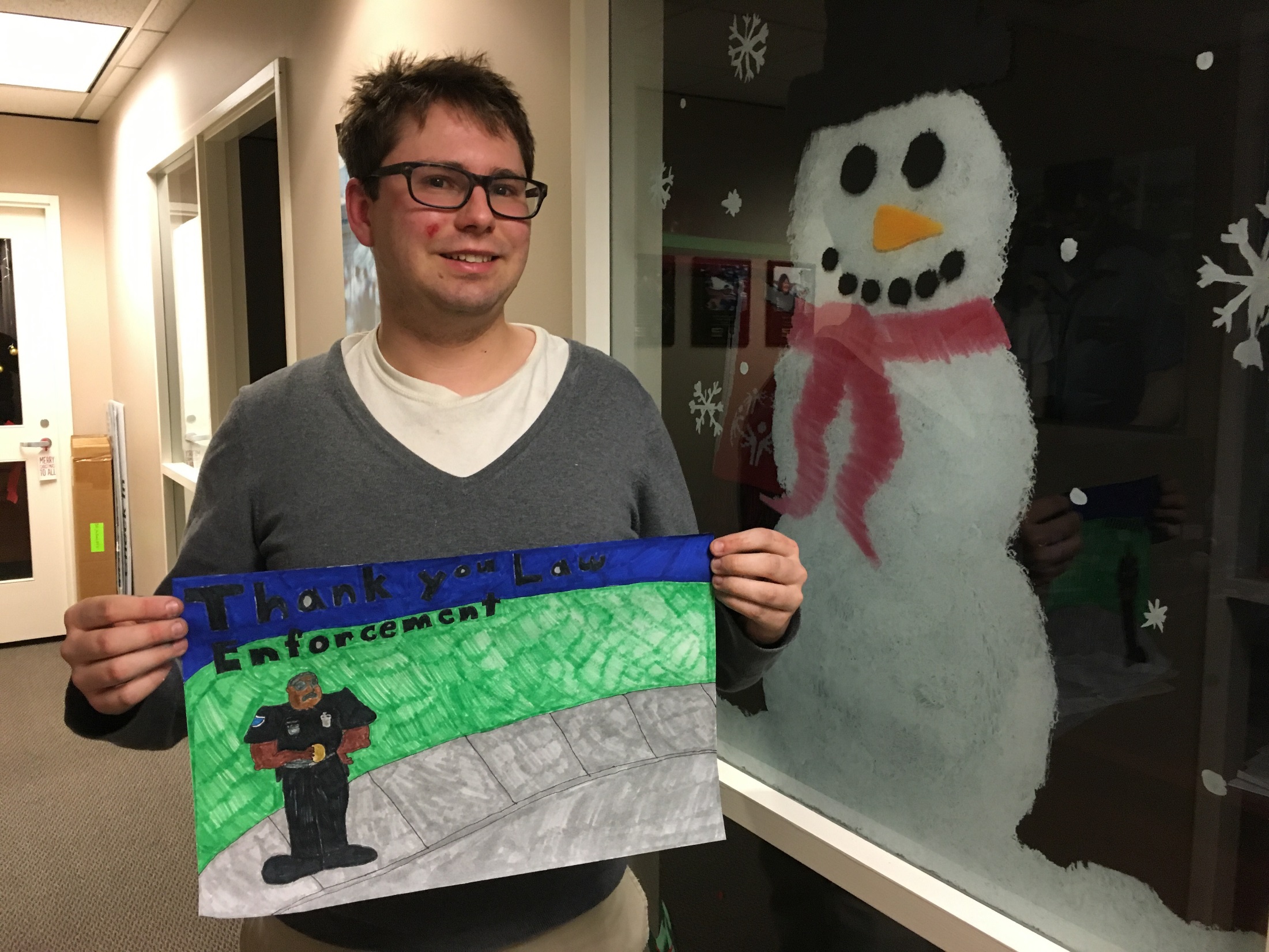 Wishing you a joyful holiday season 
and a prosperous New Year.

From the Special Olympics Washington Staff
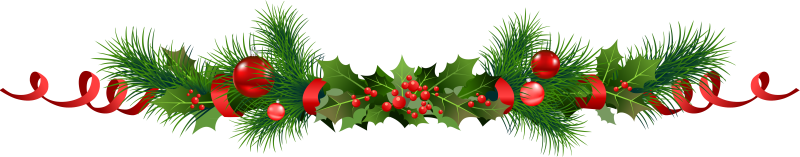